高二圖像詩作品集
2013/11/16大同高級中學
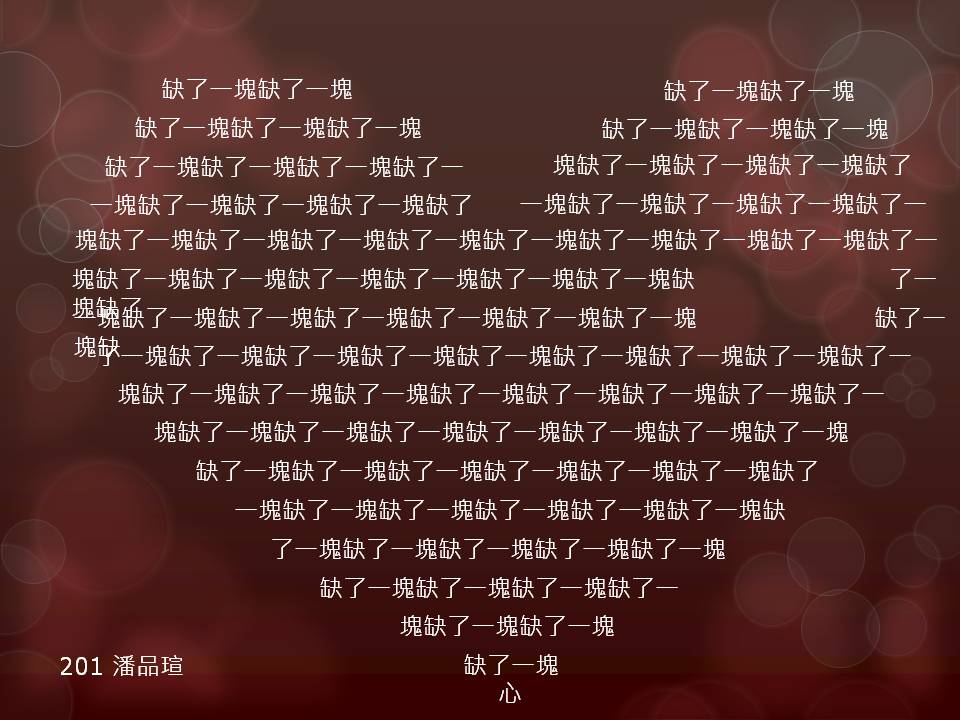 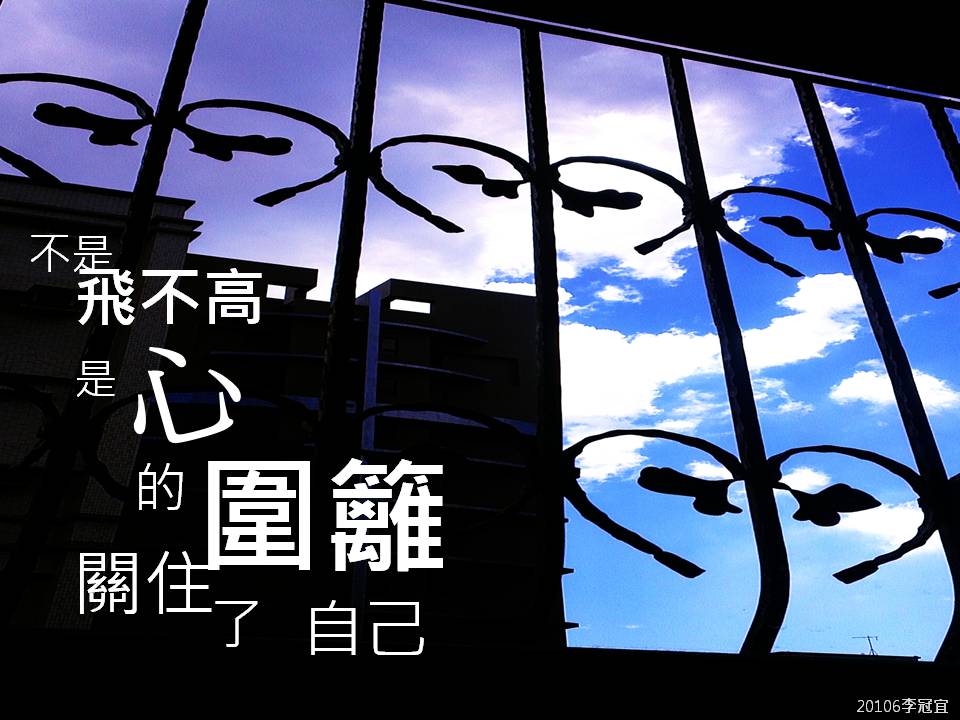 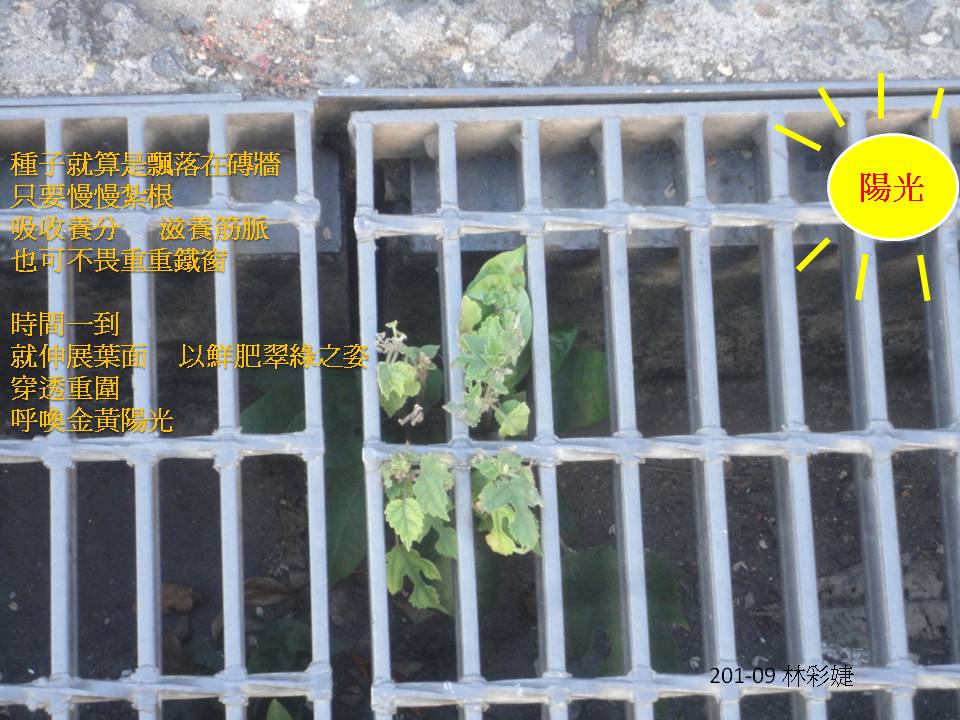 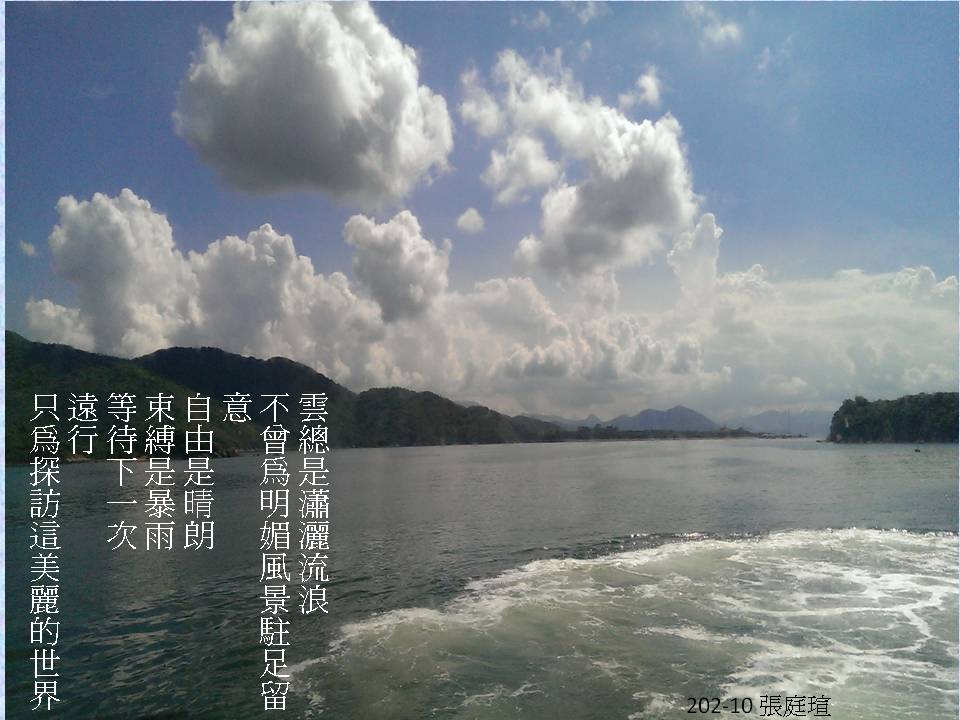 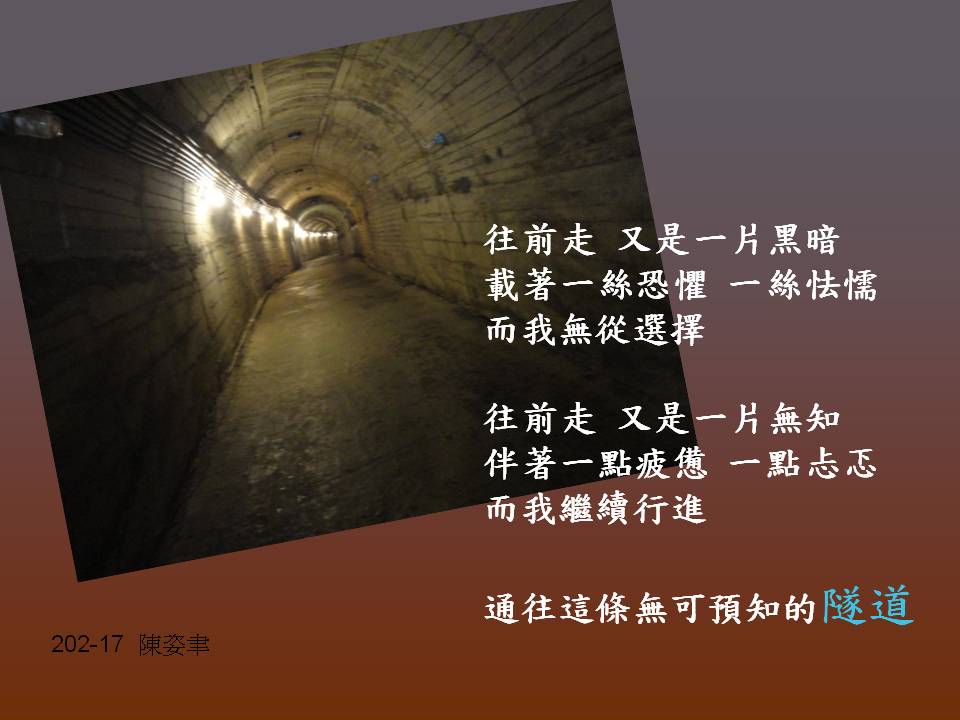 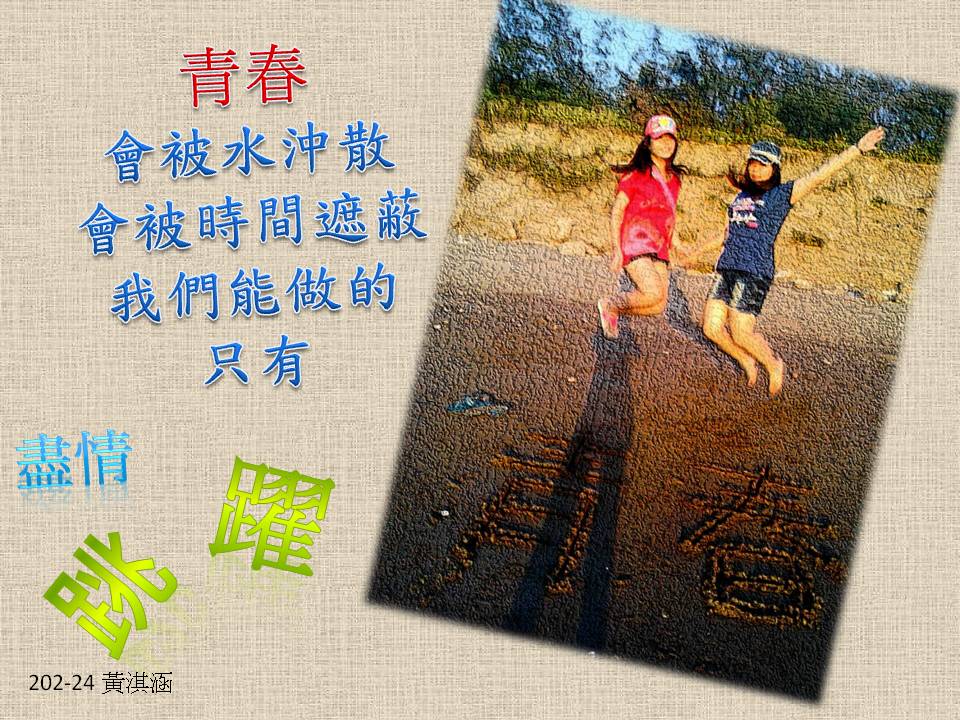 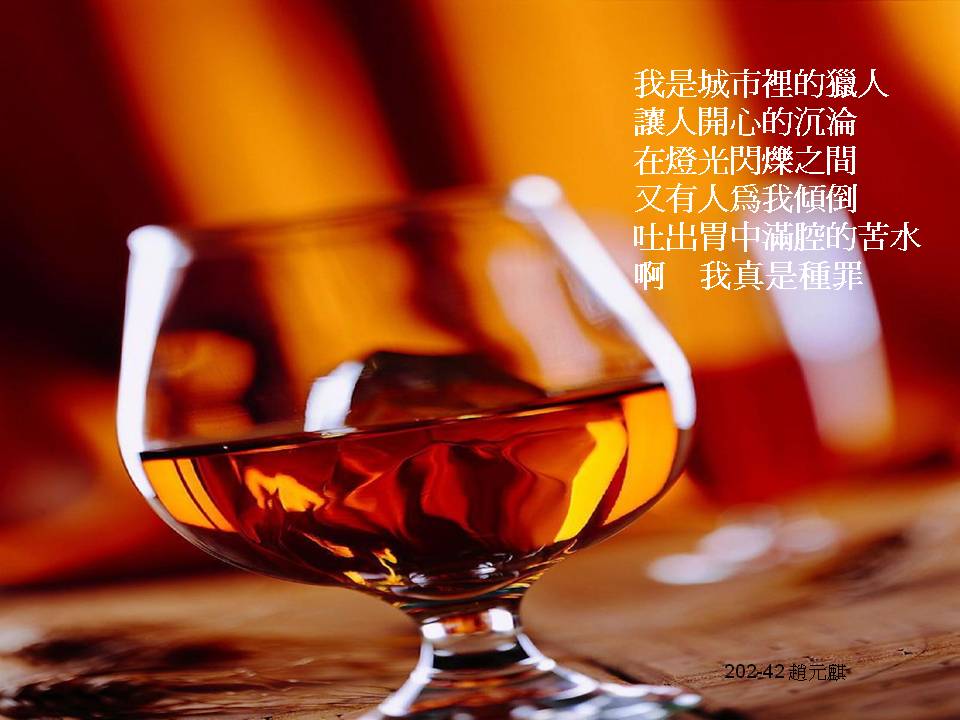 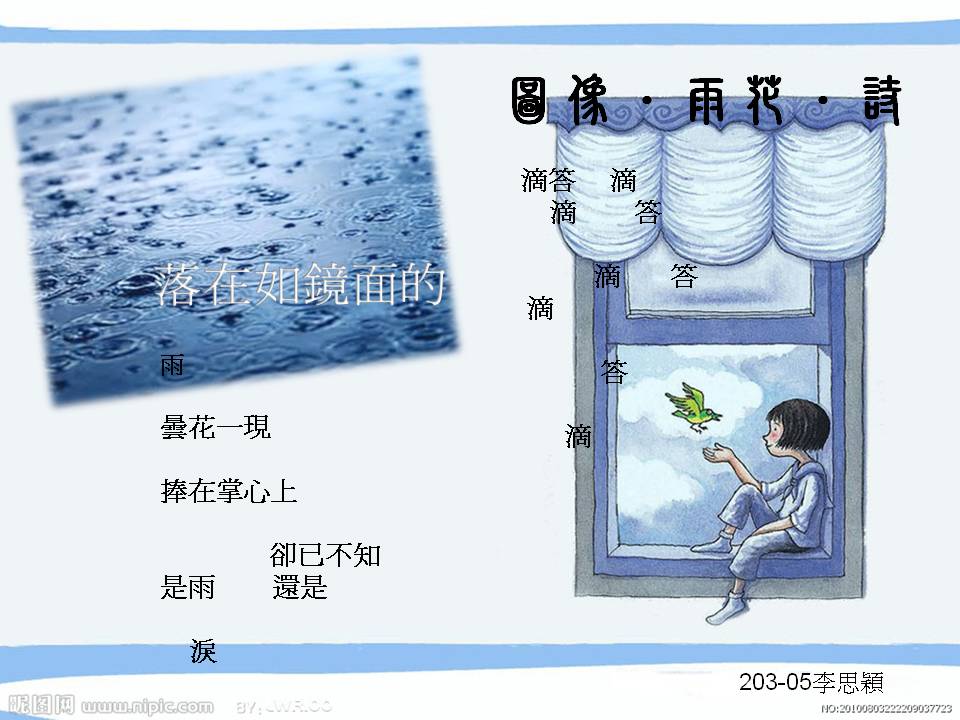 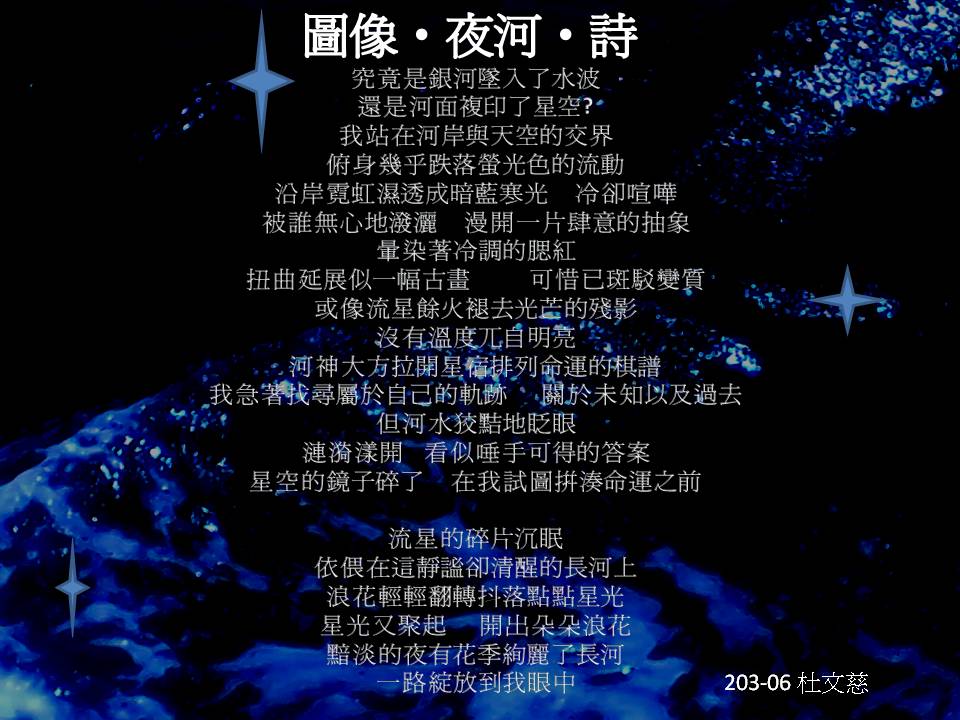 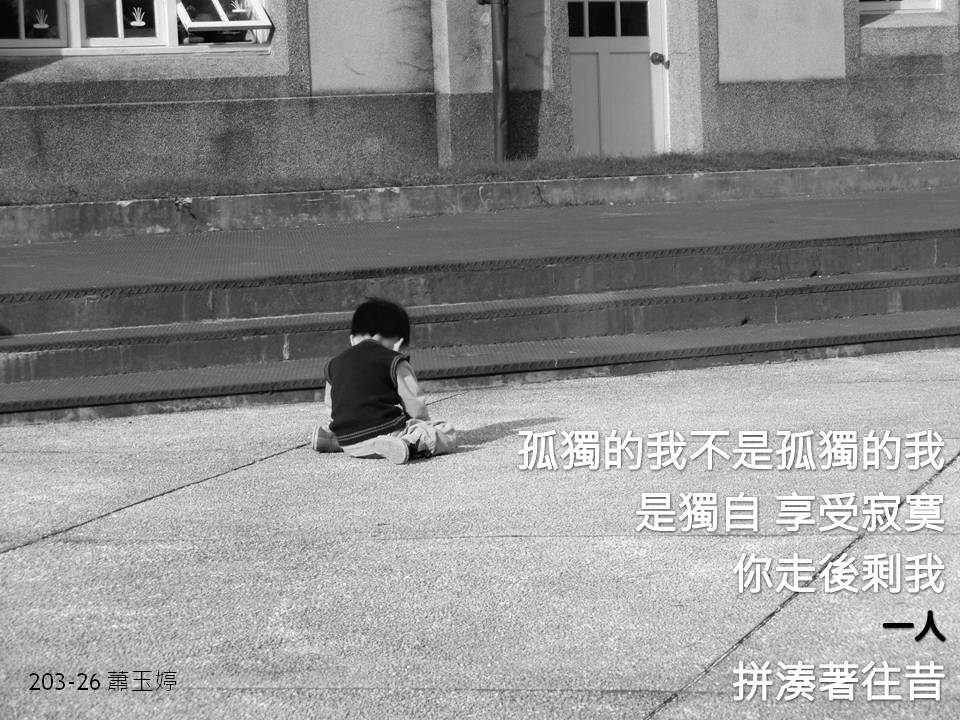 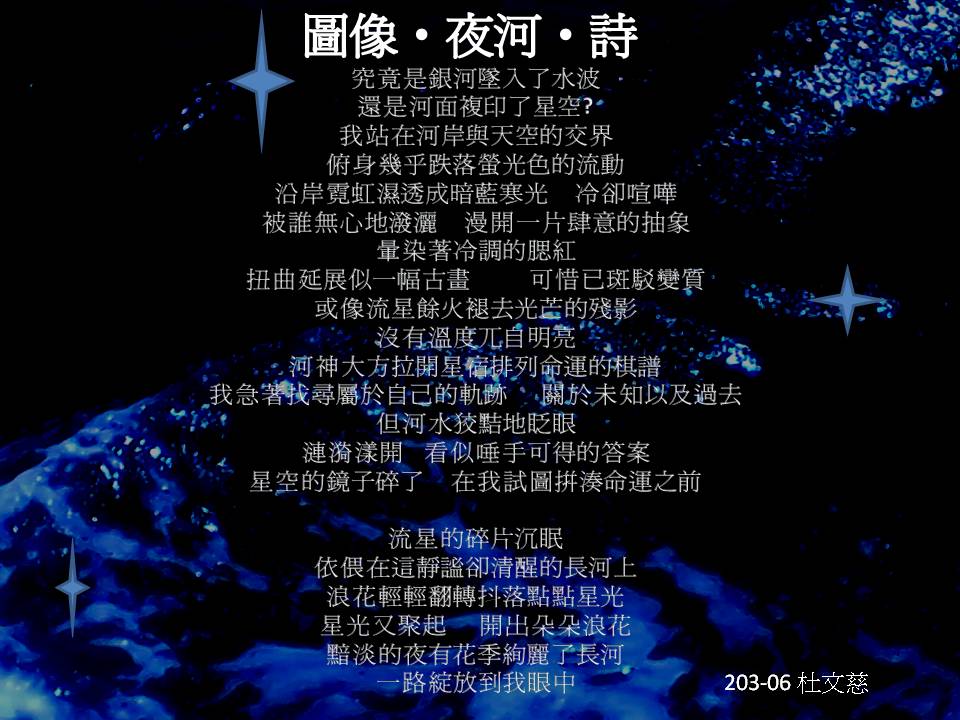 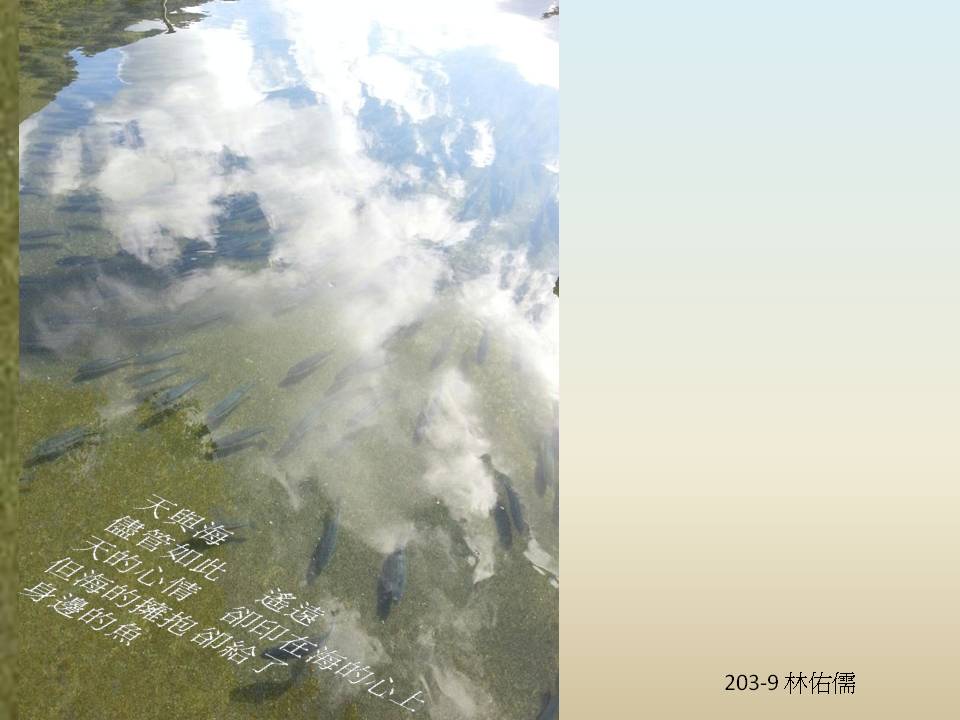 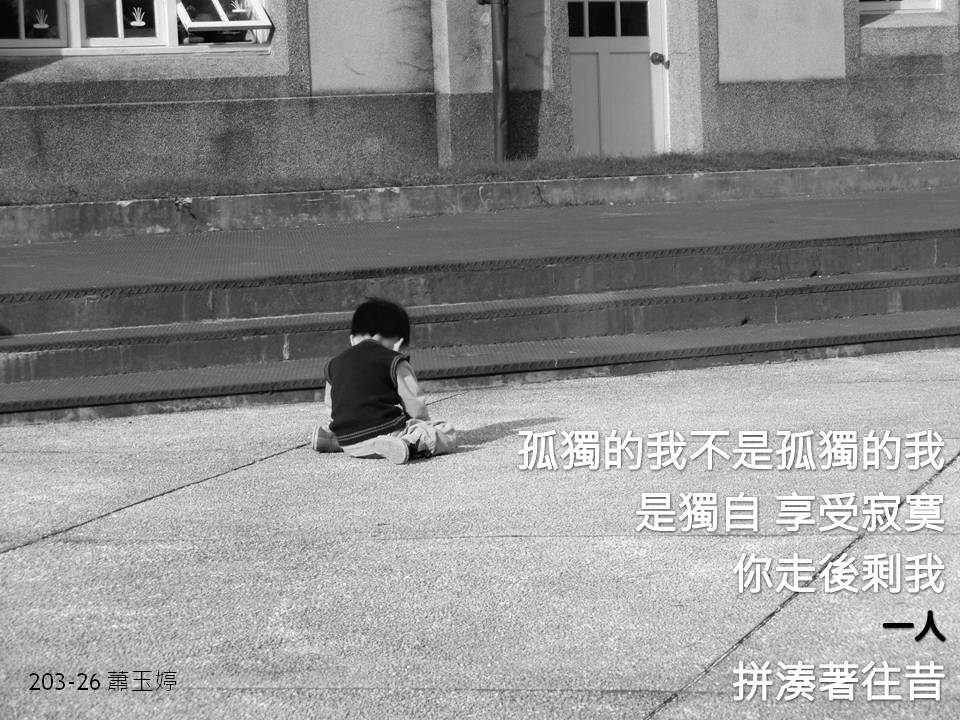 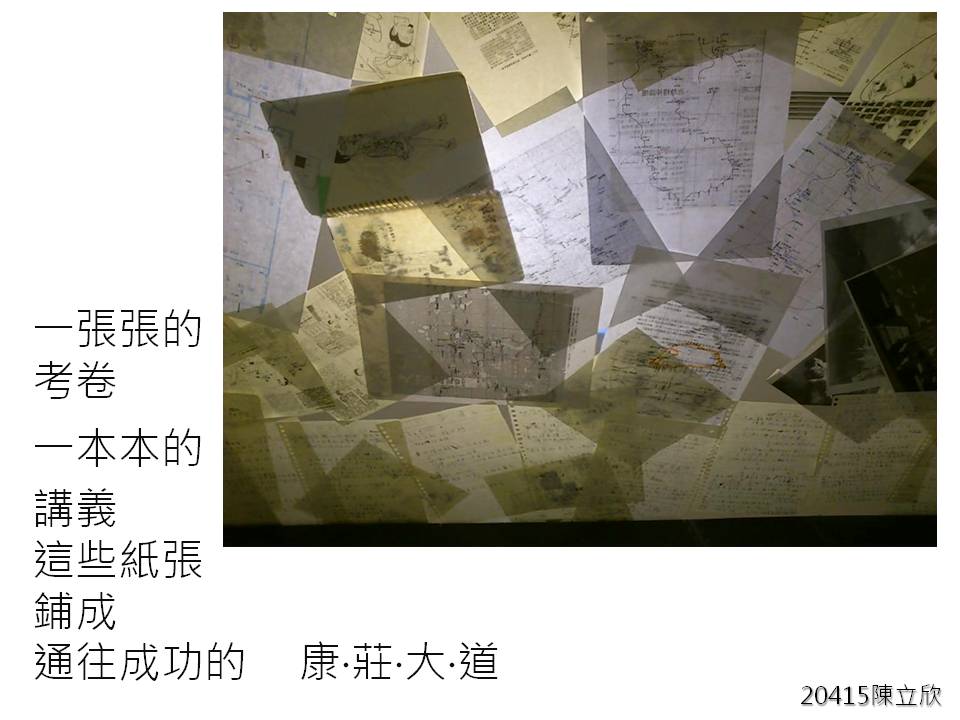 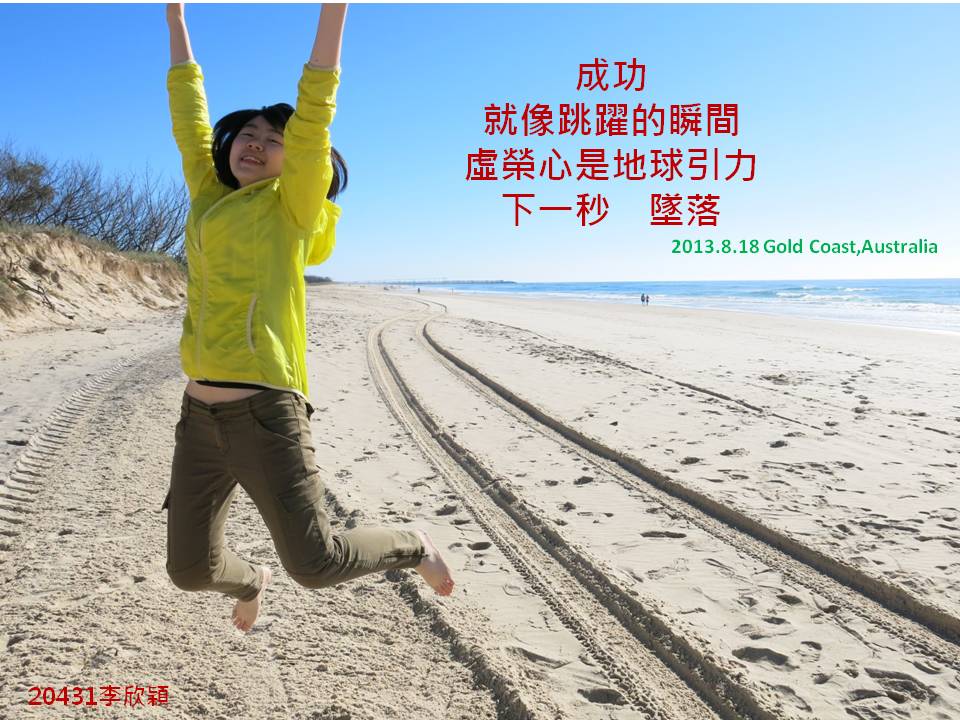 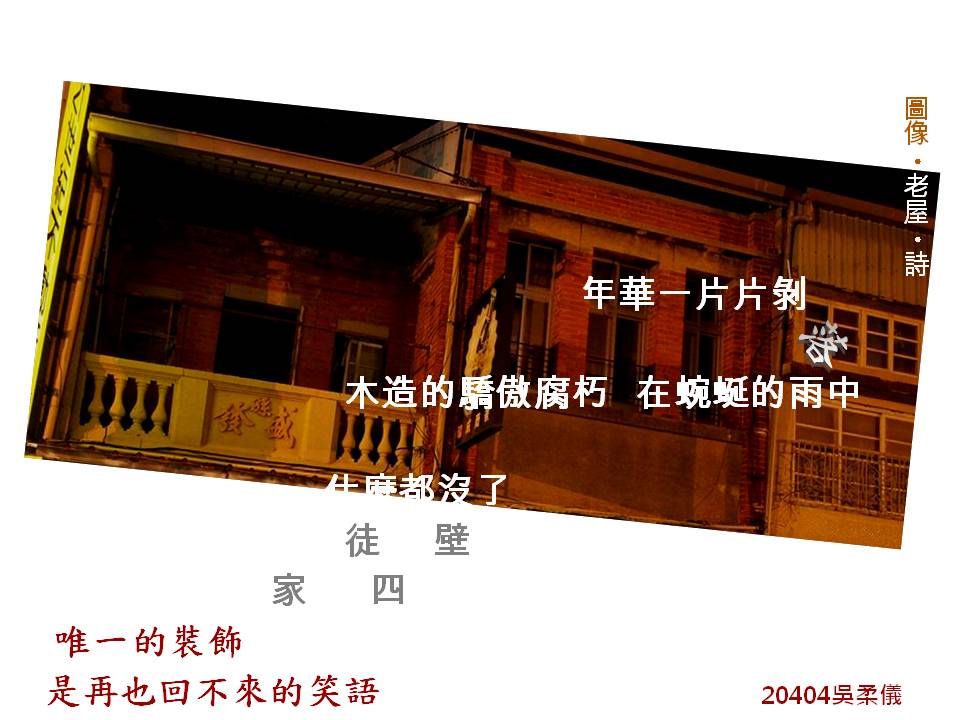 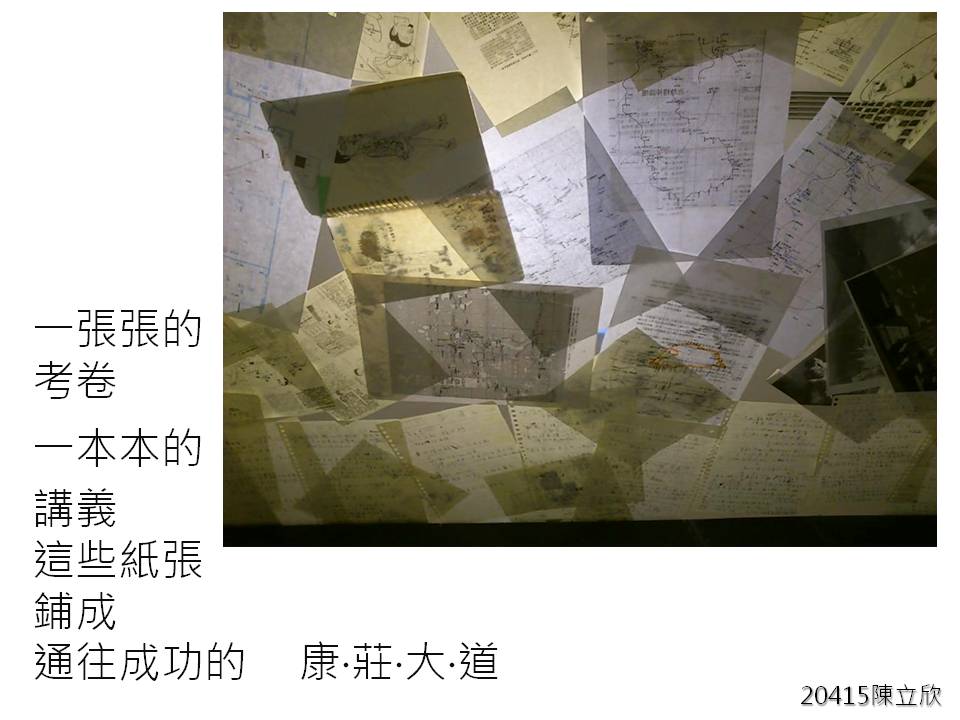 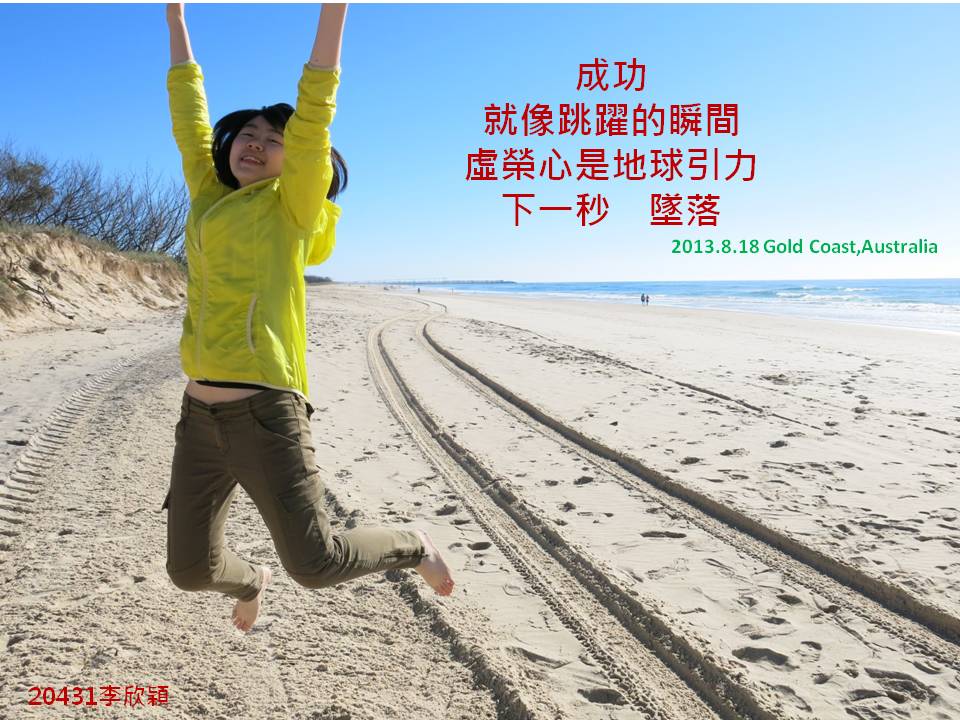 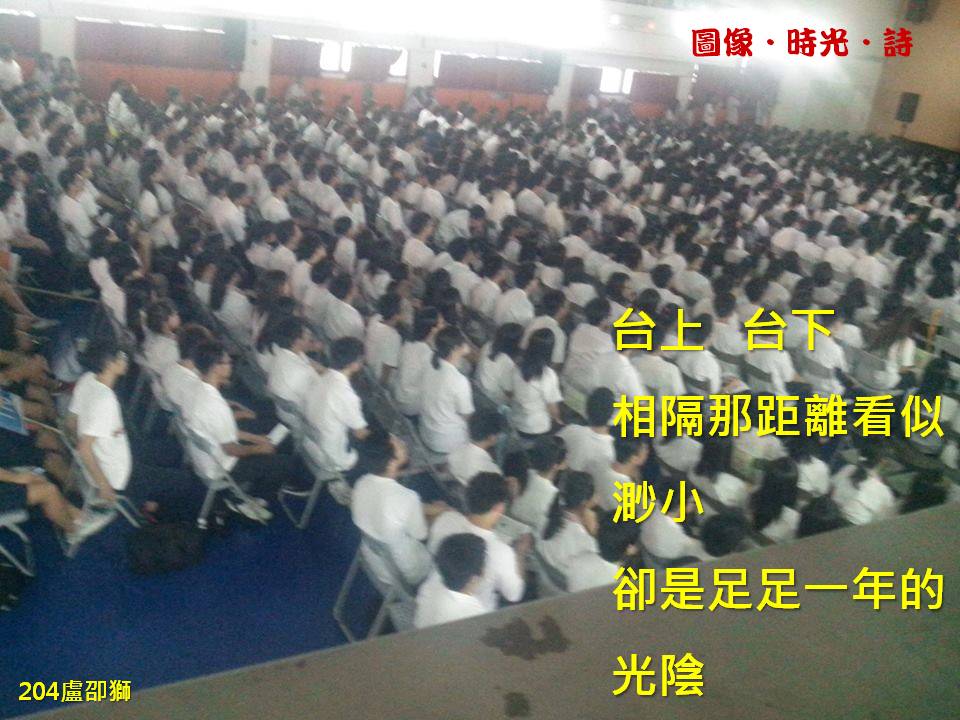 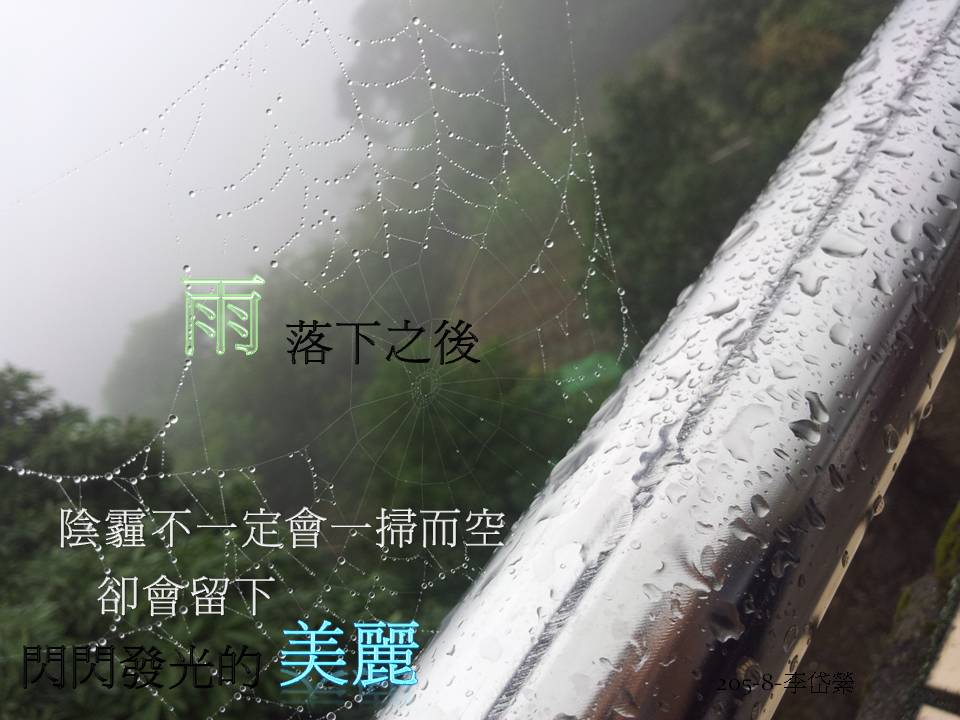 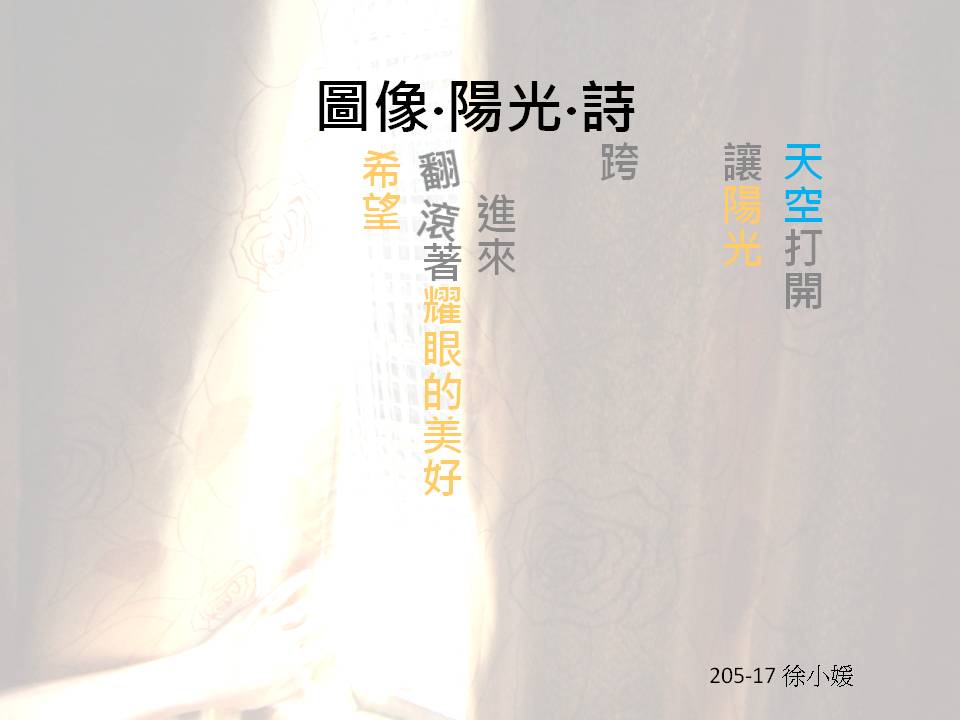 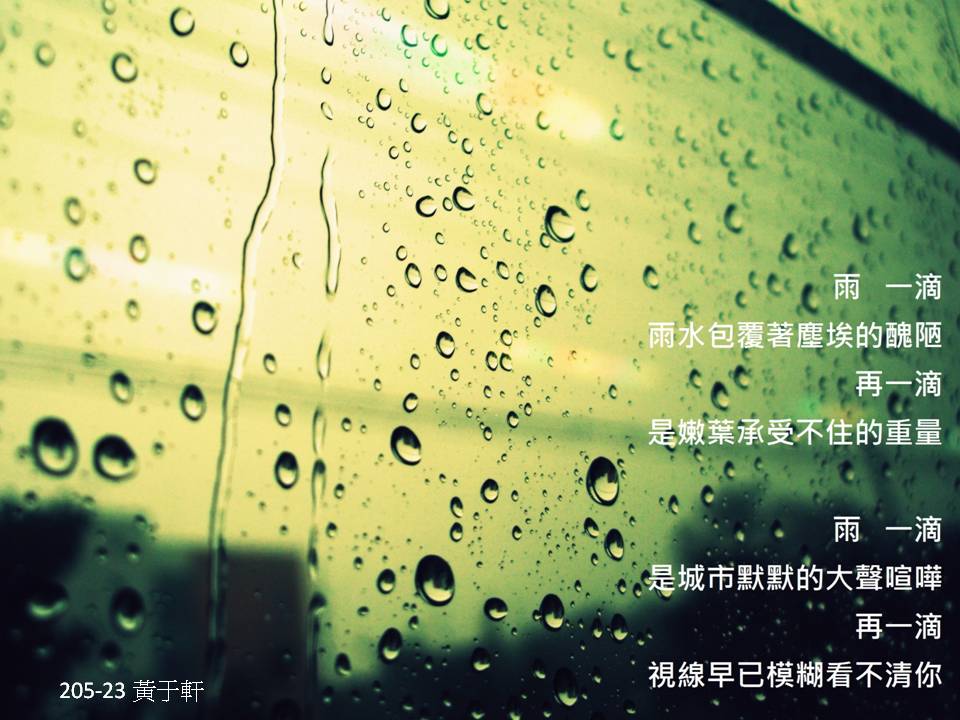 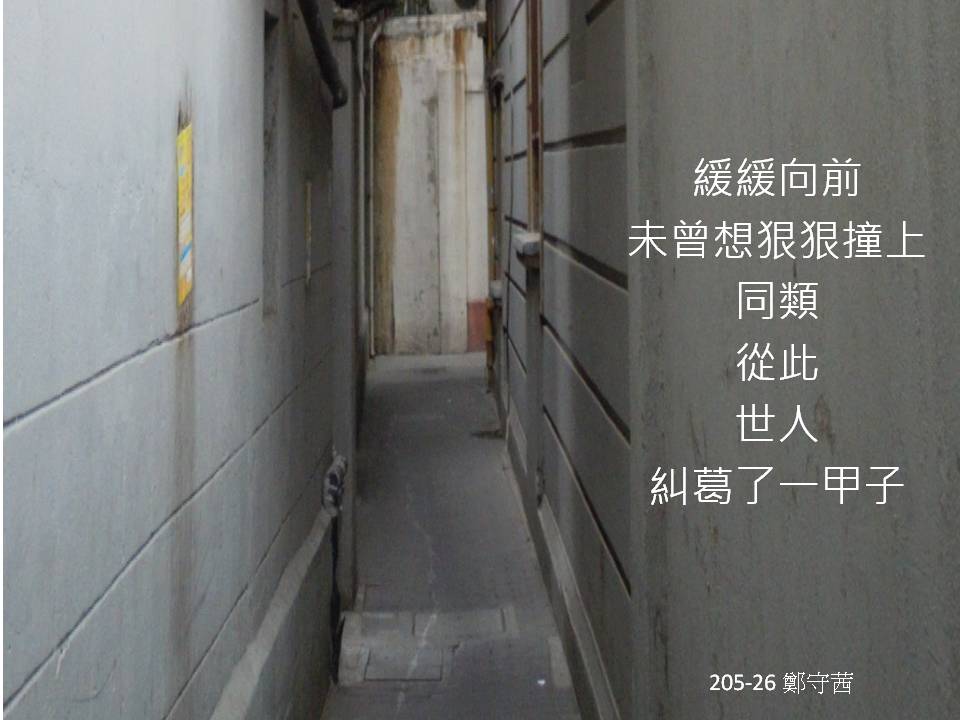 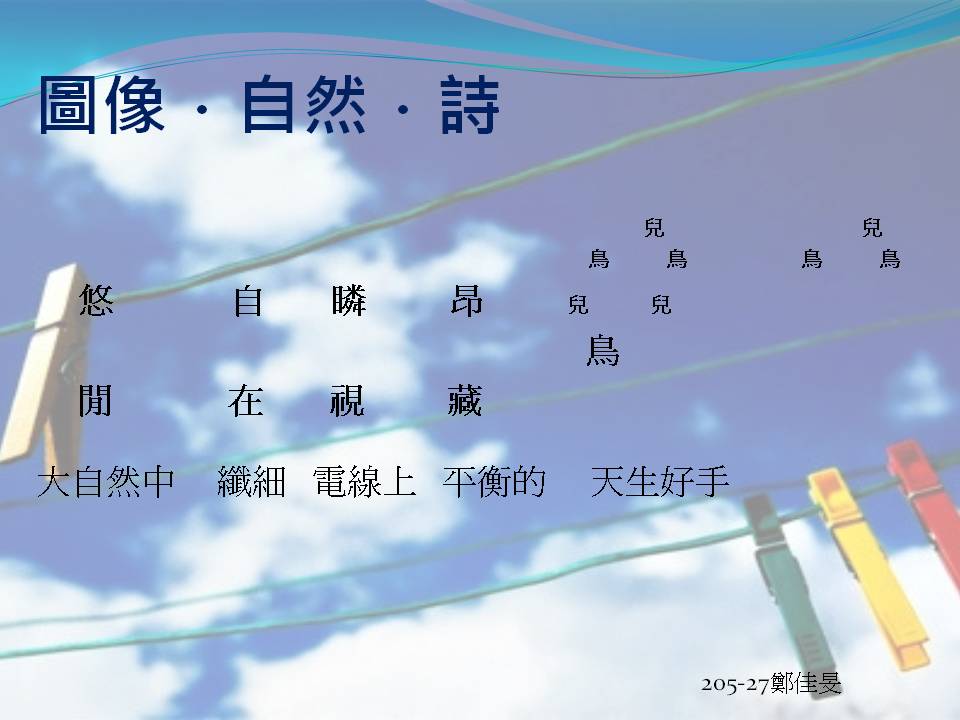 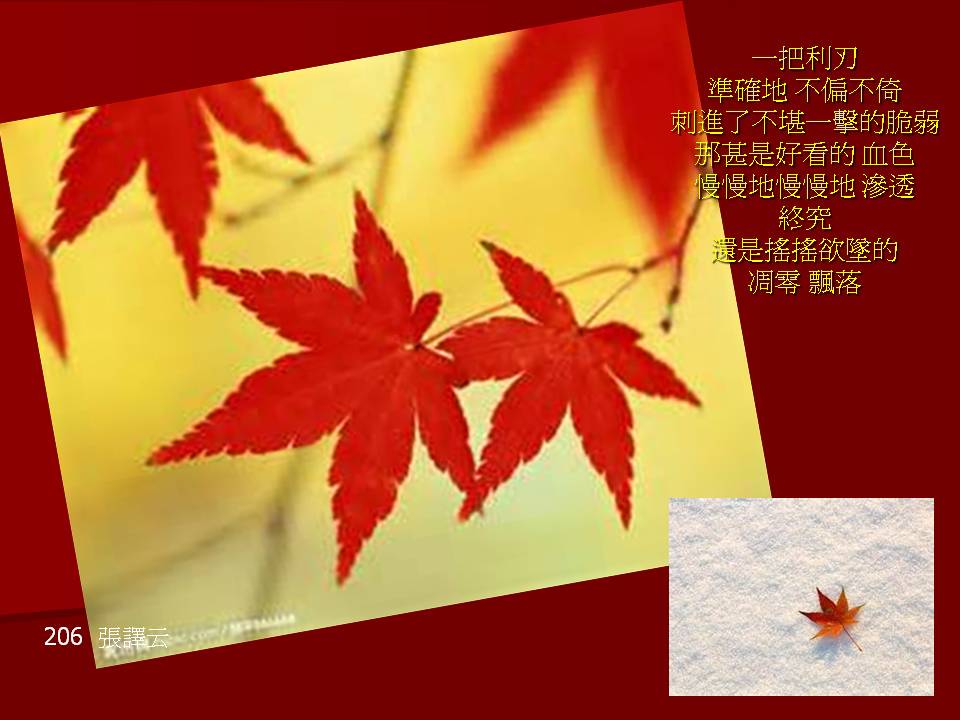 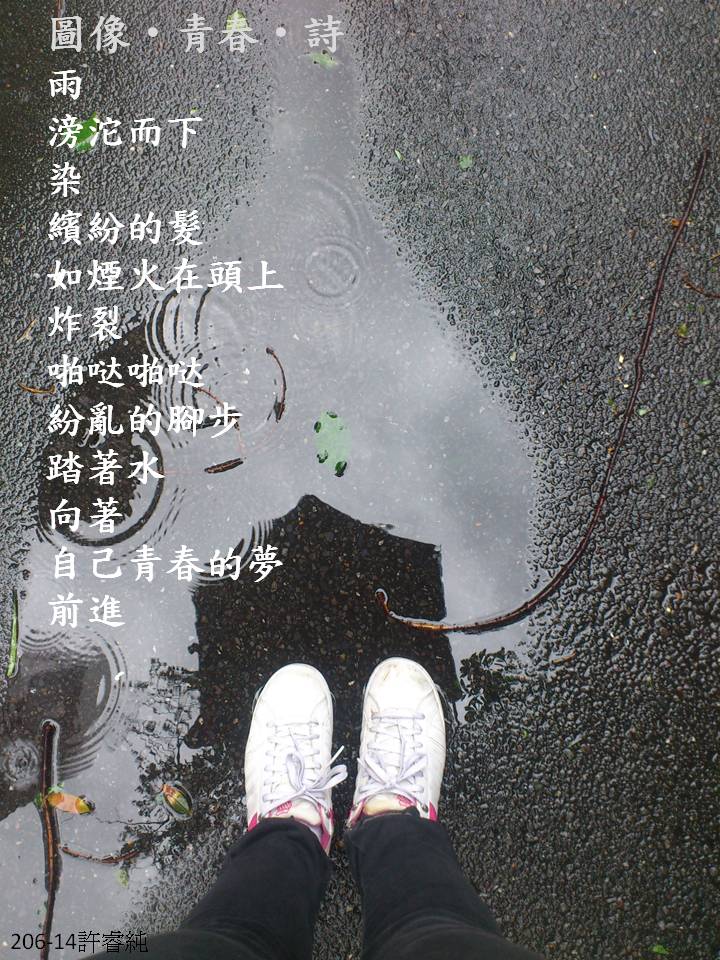 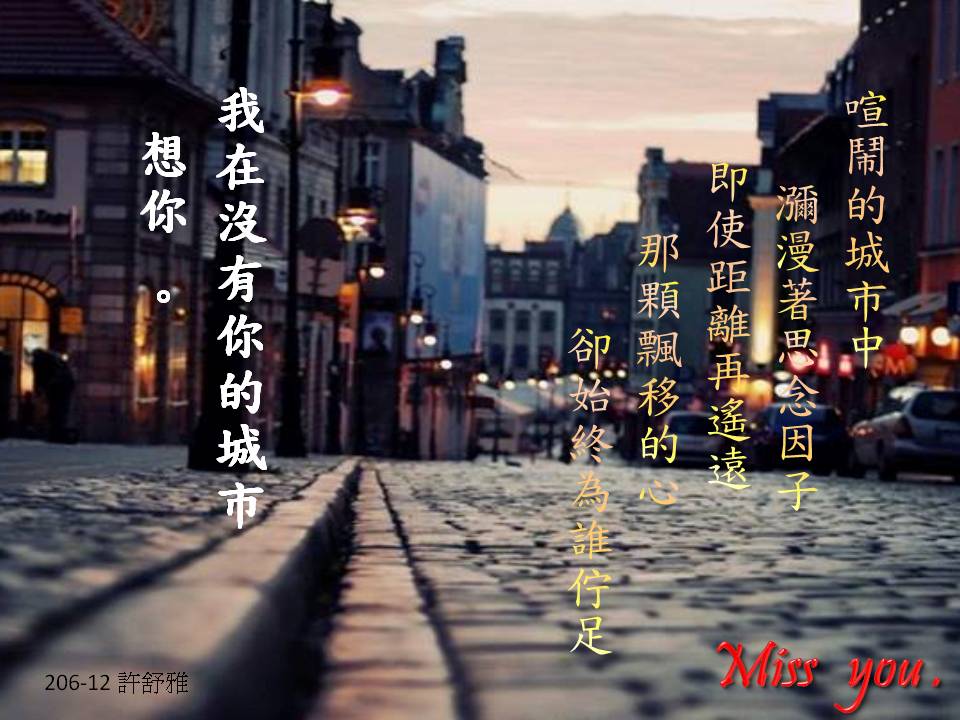 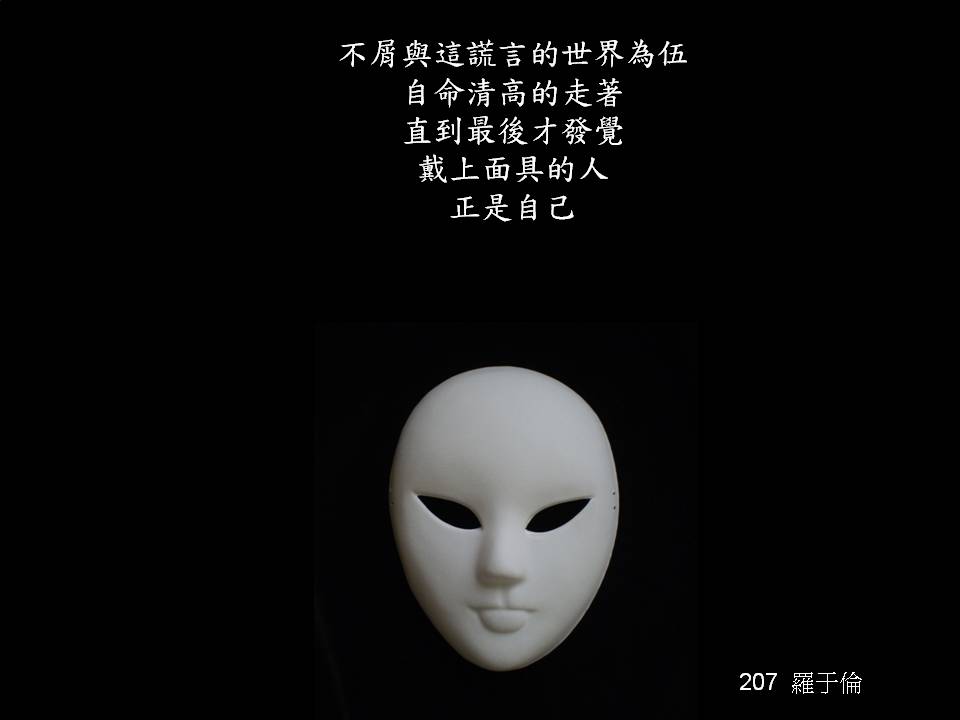 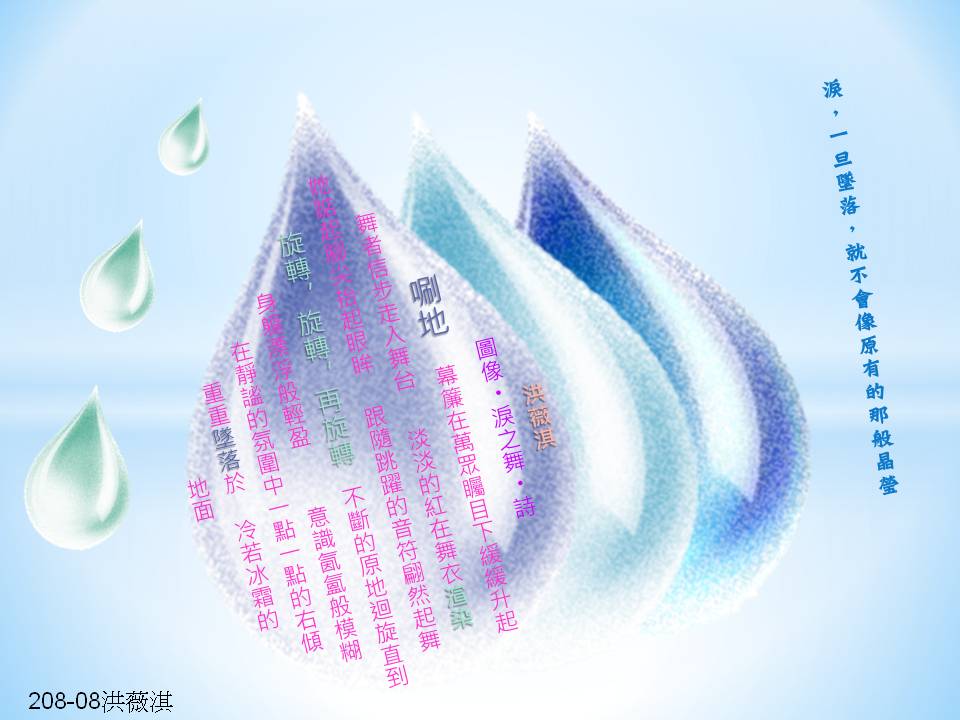 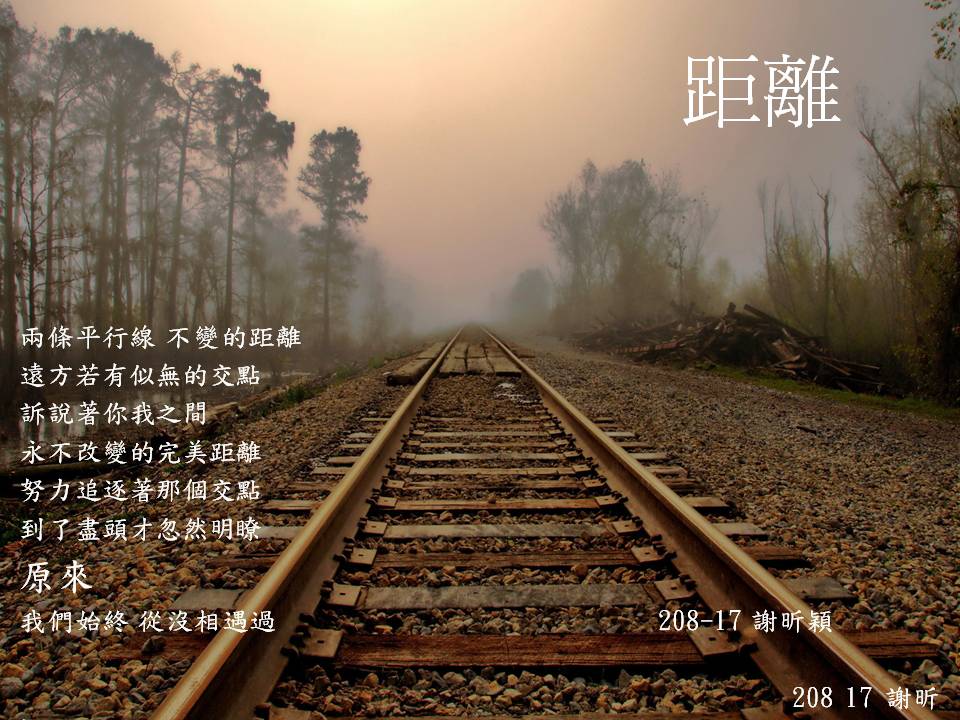 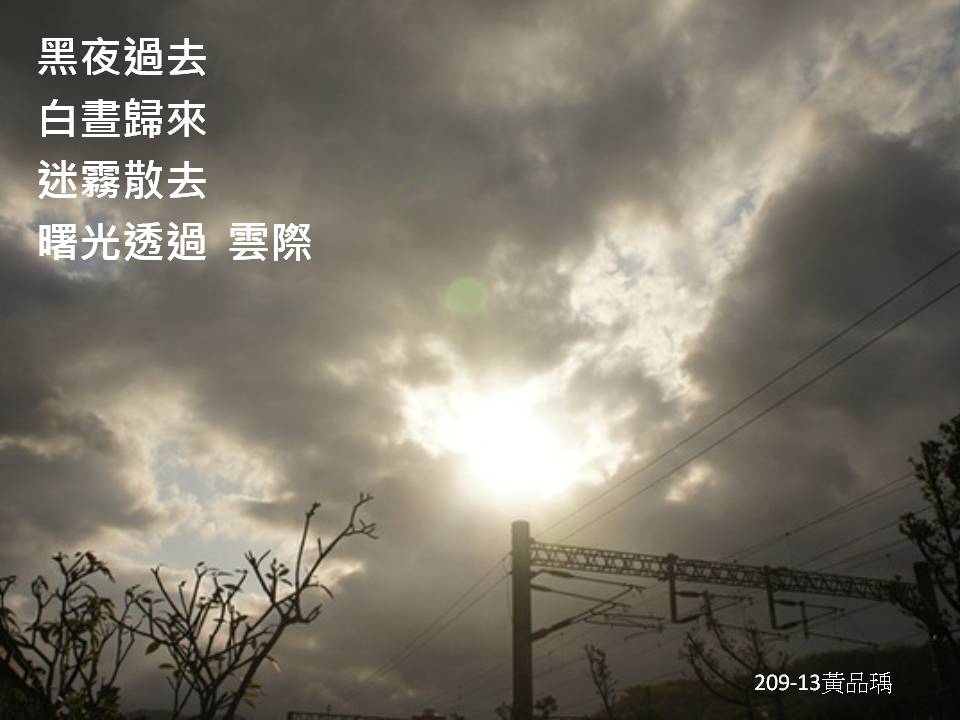 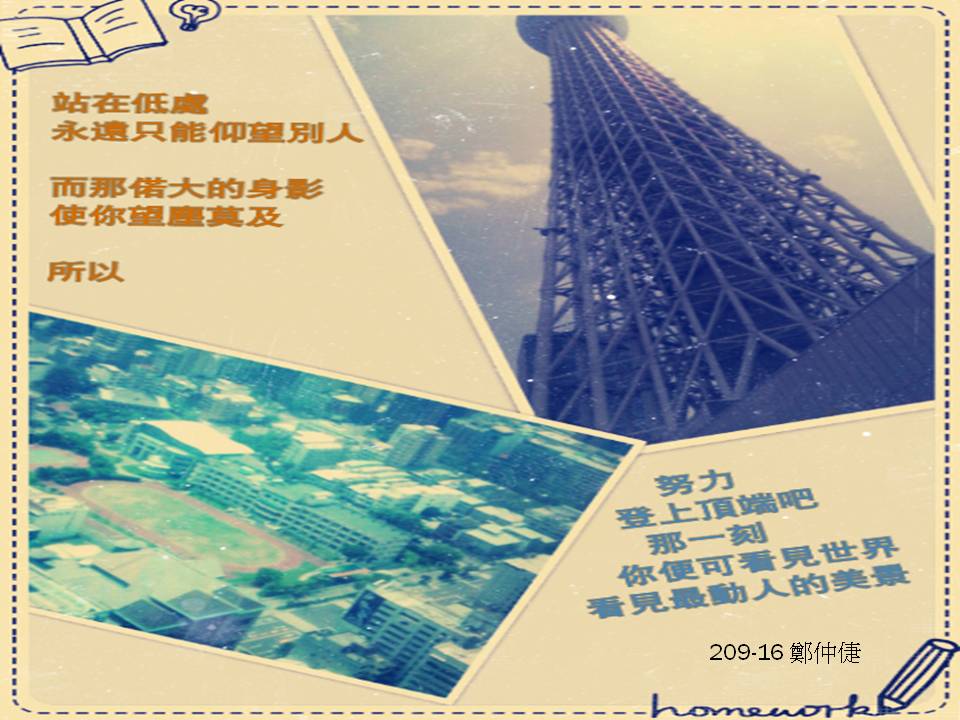 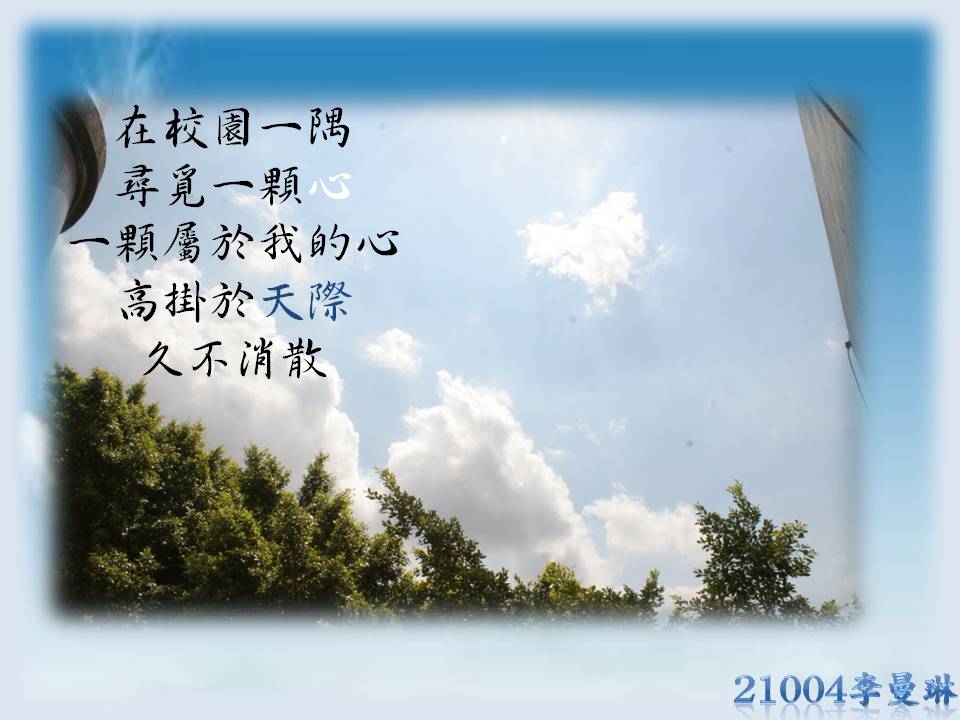 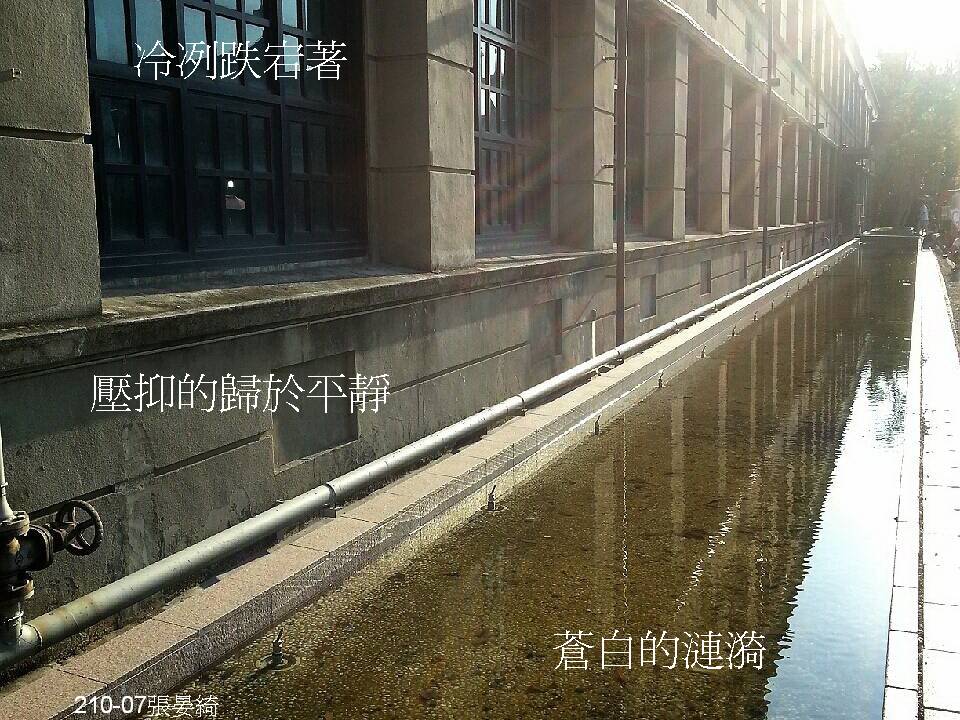 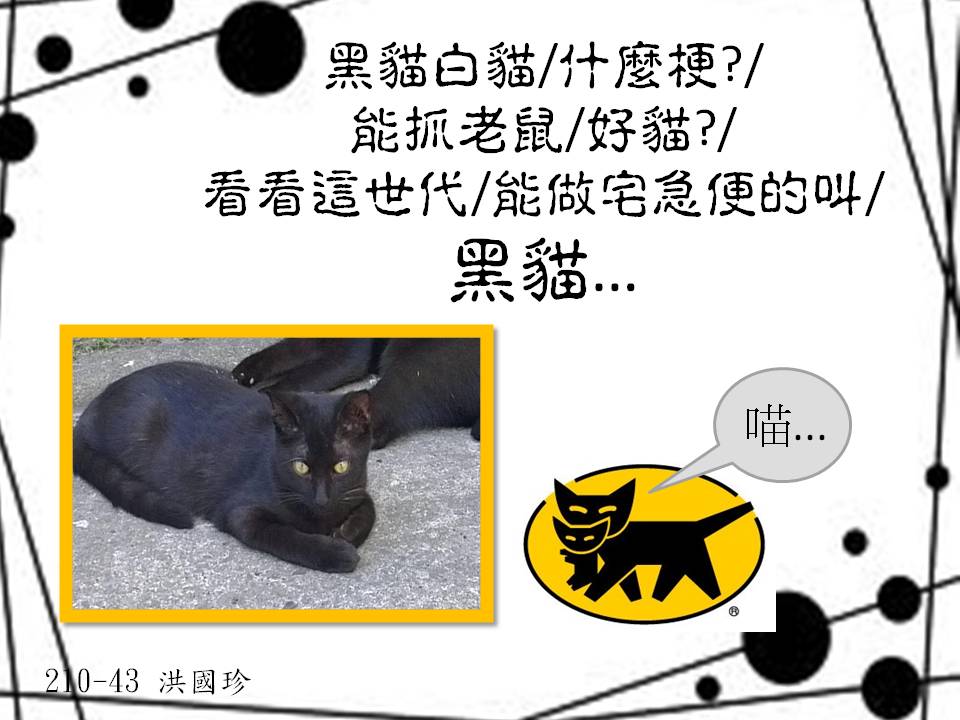 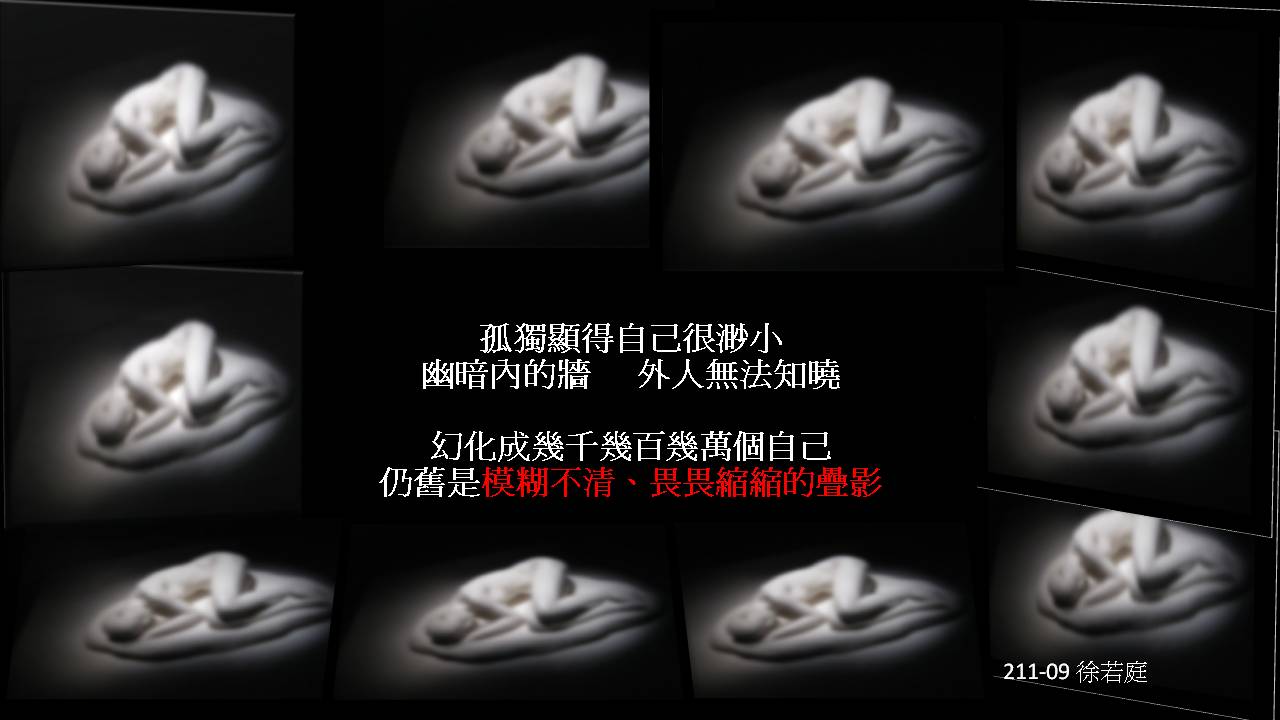 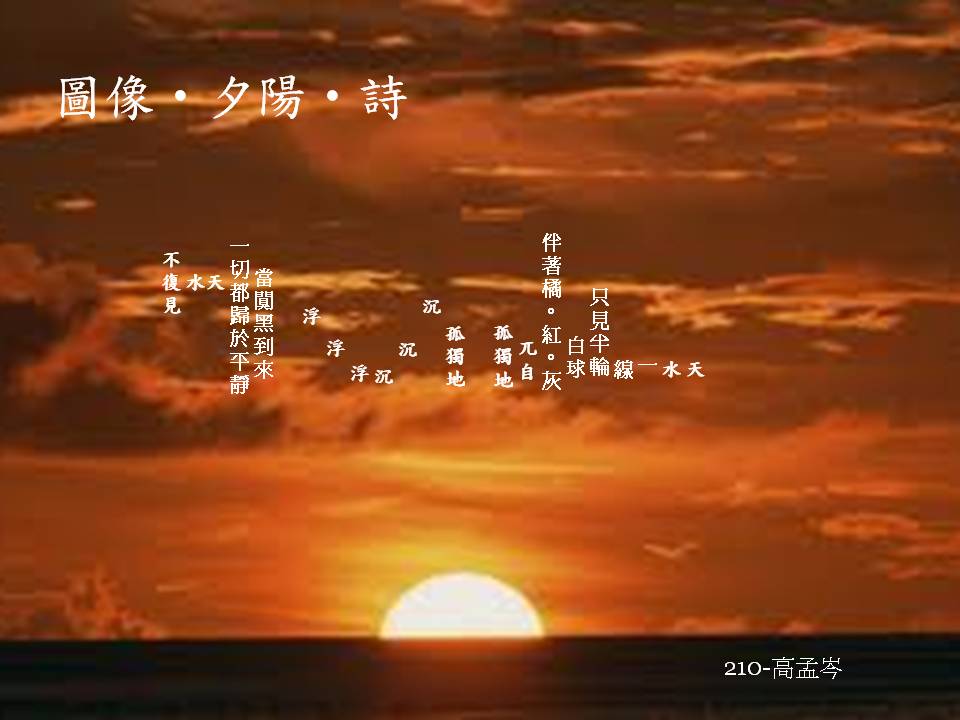 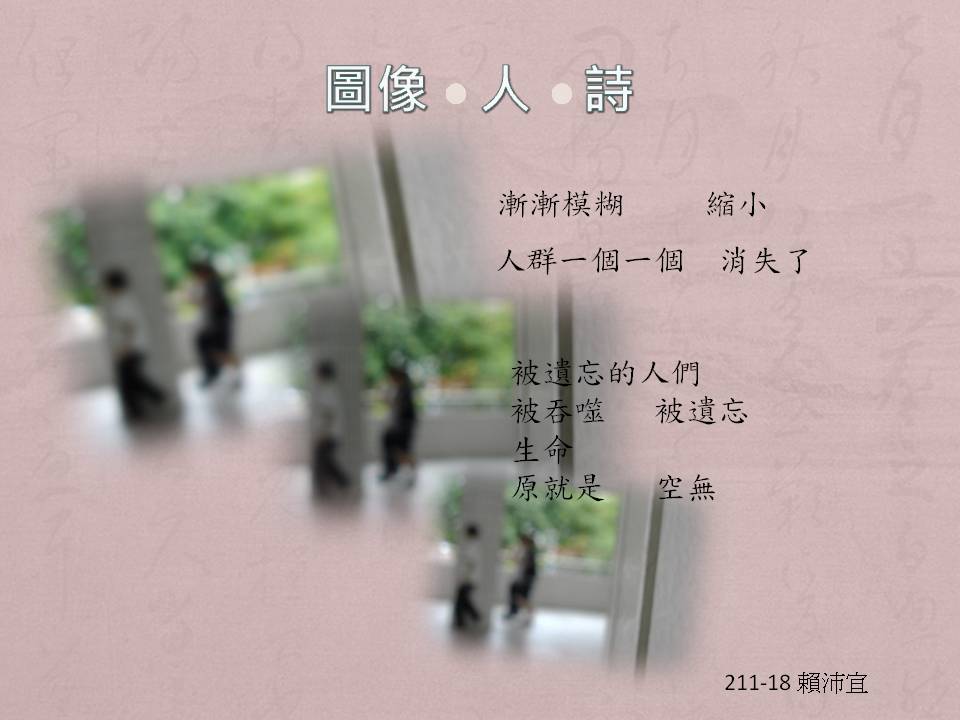 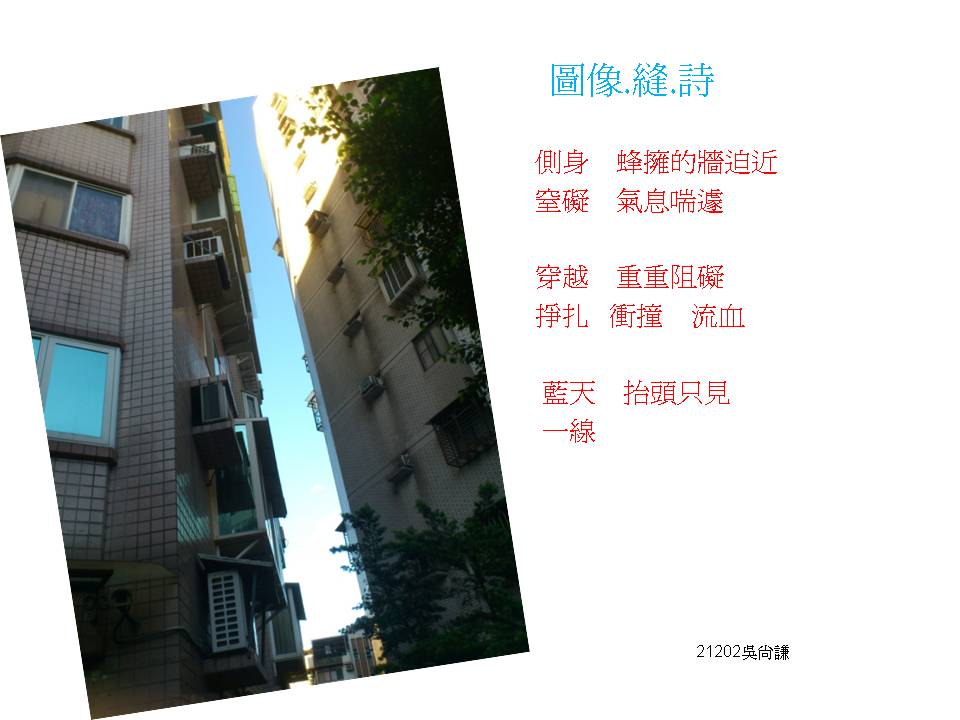 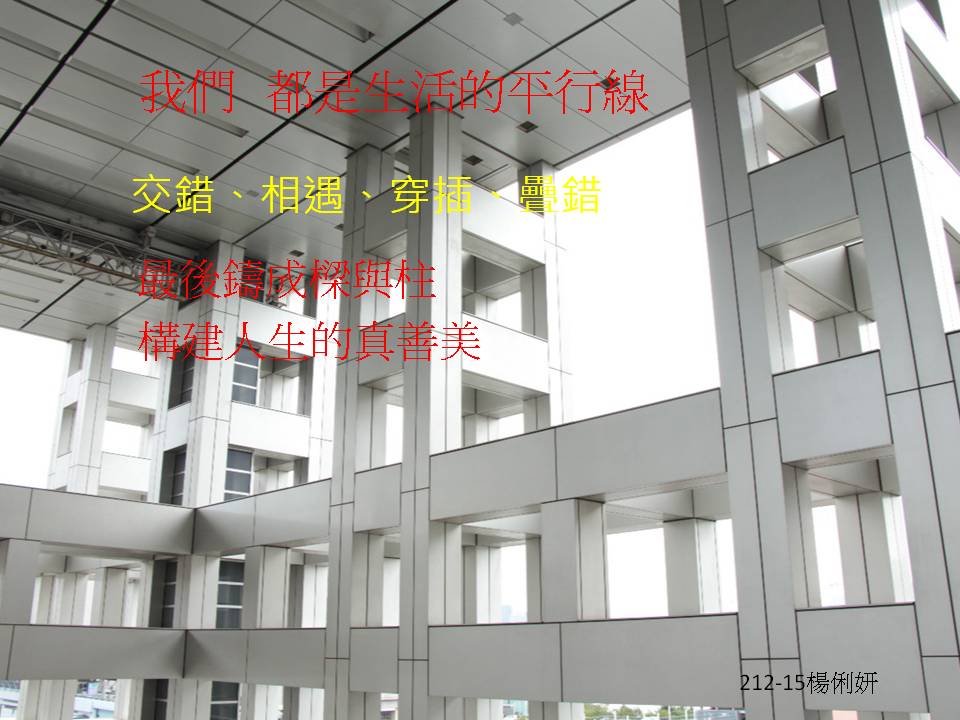 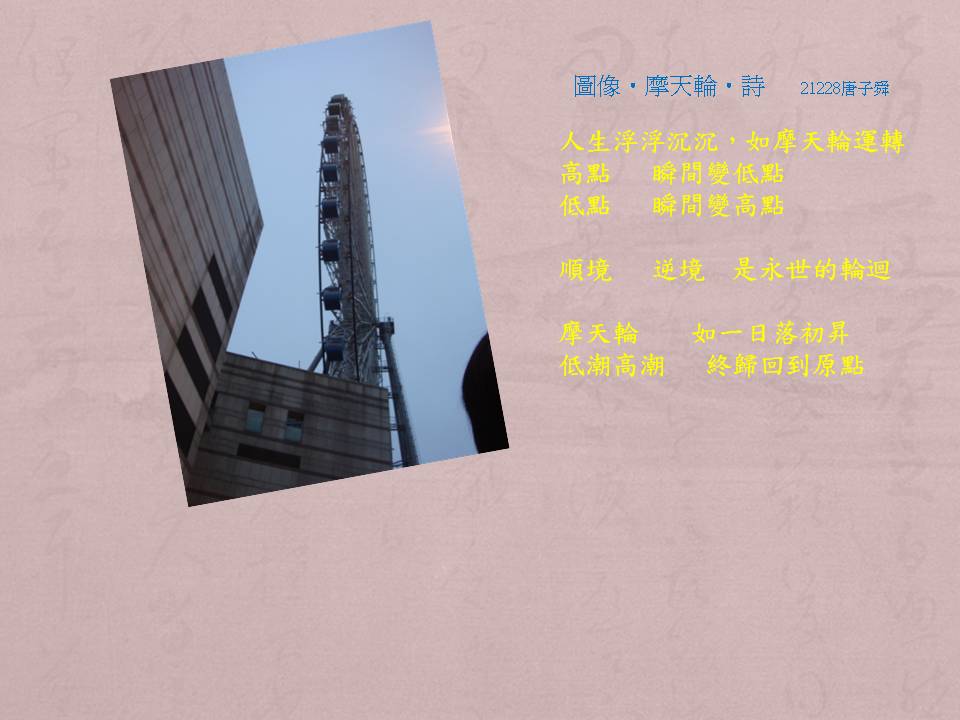 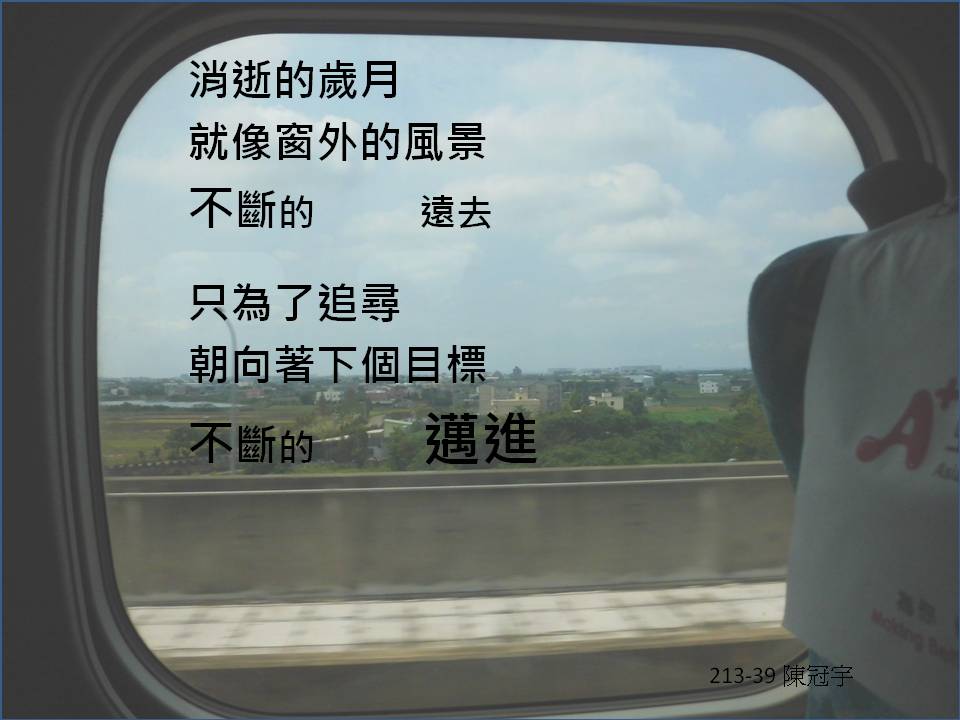 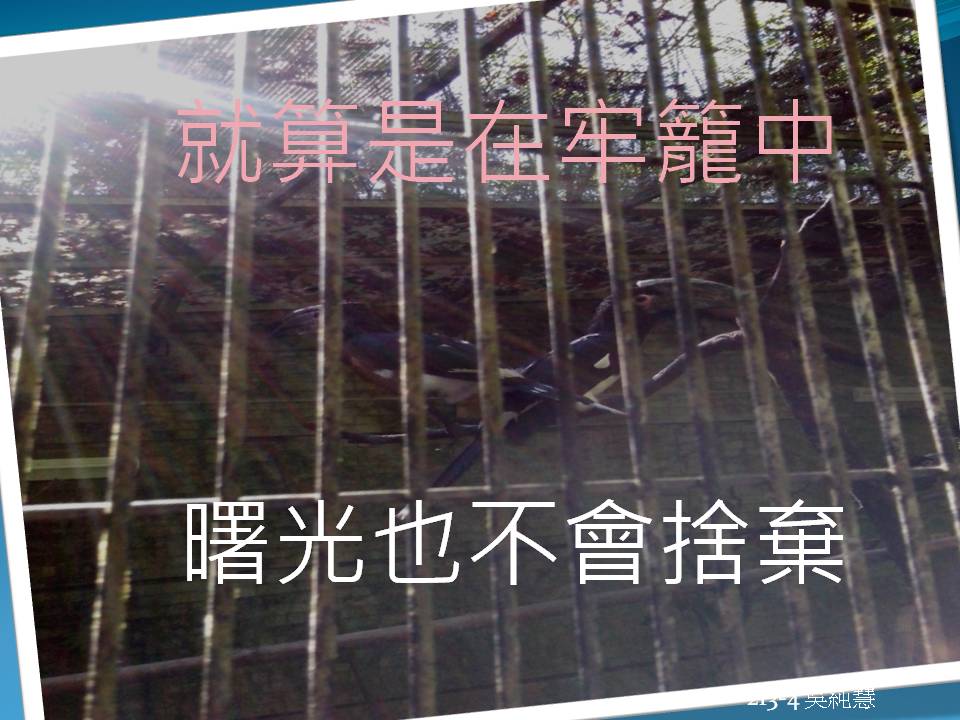 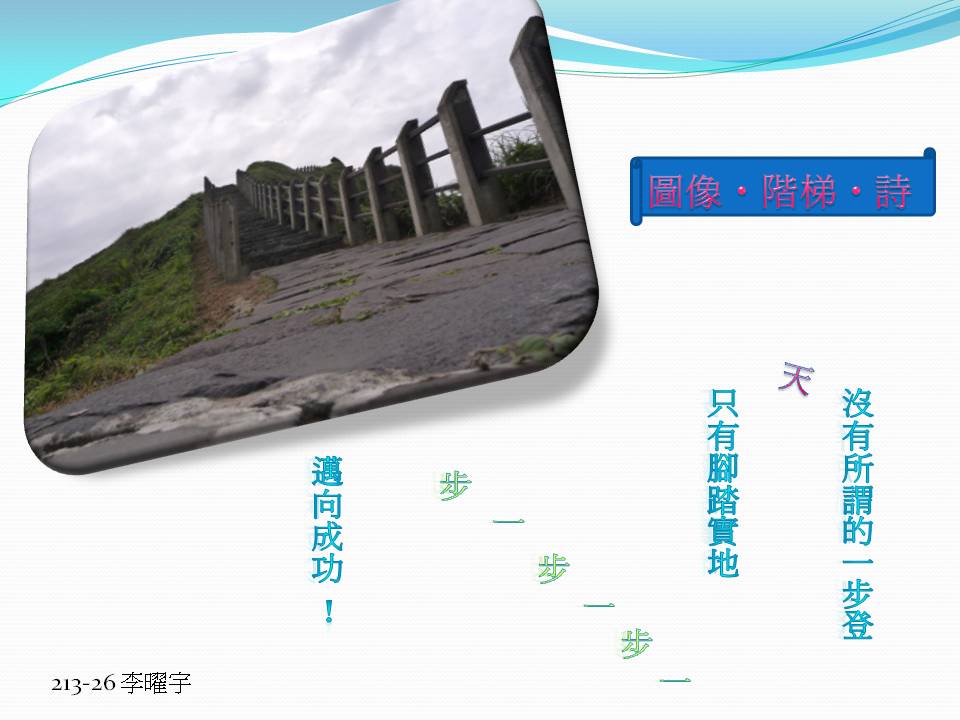 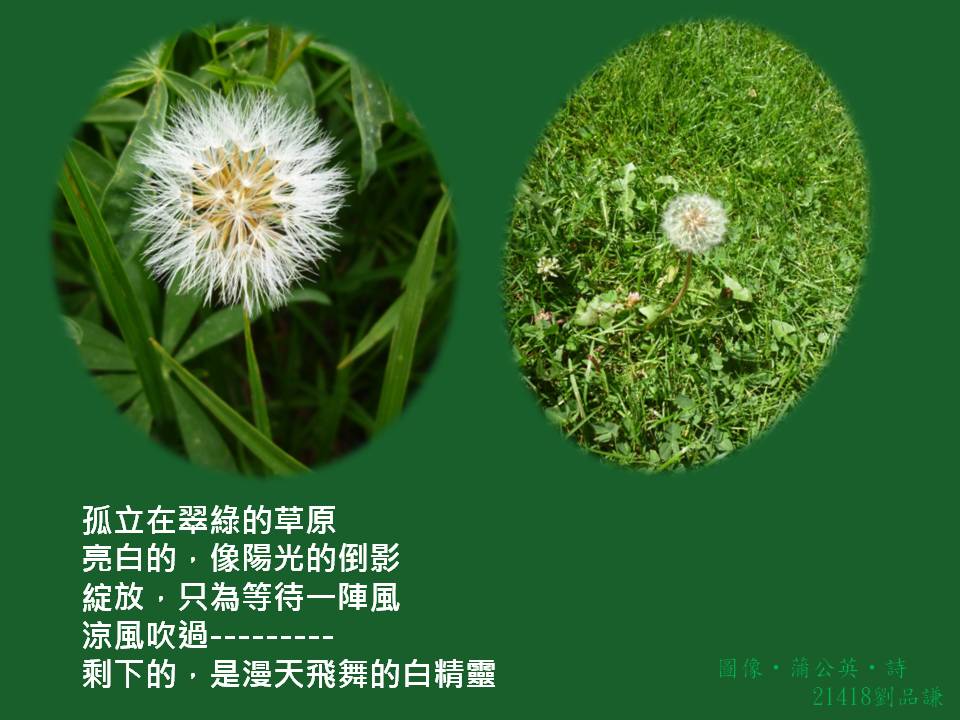 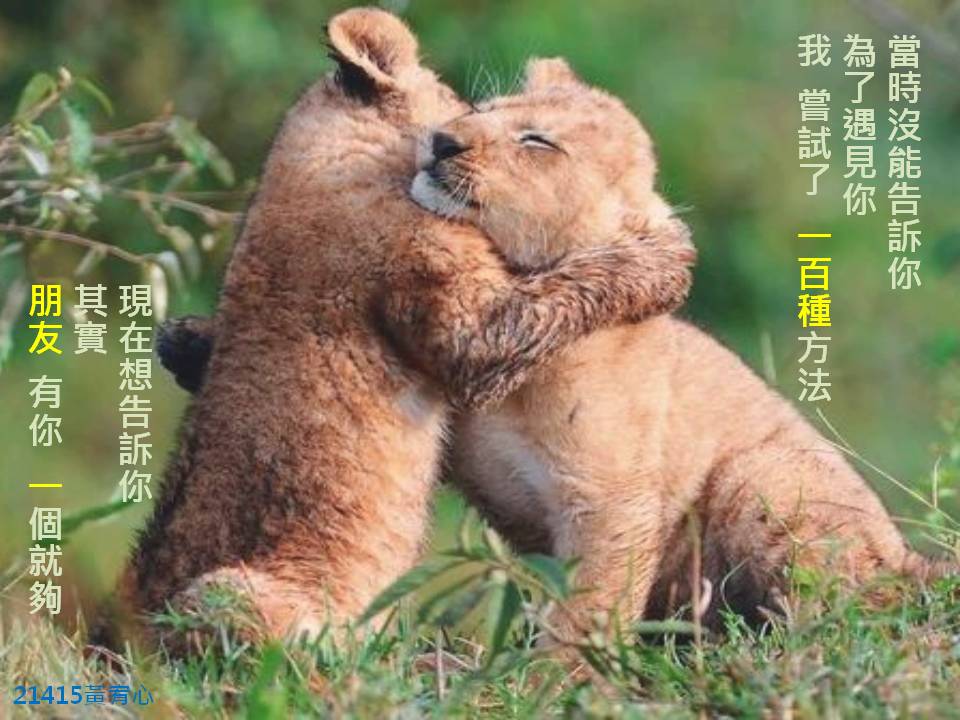 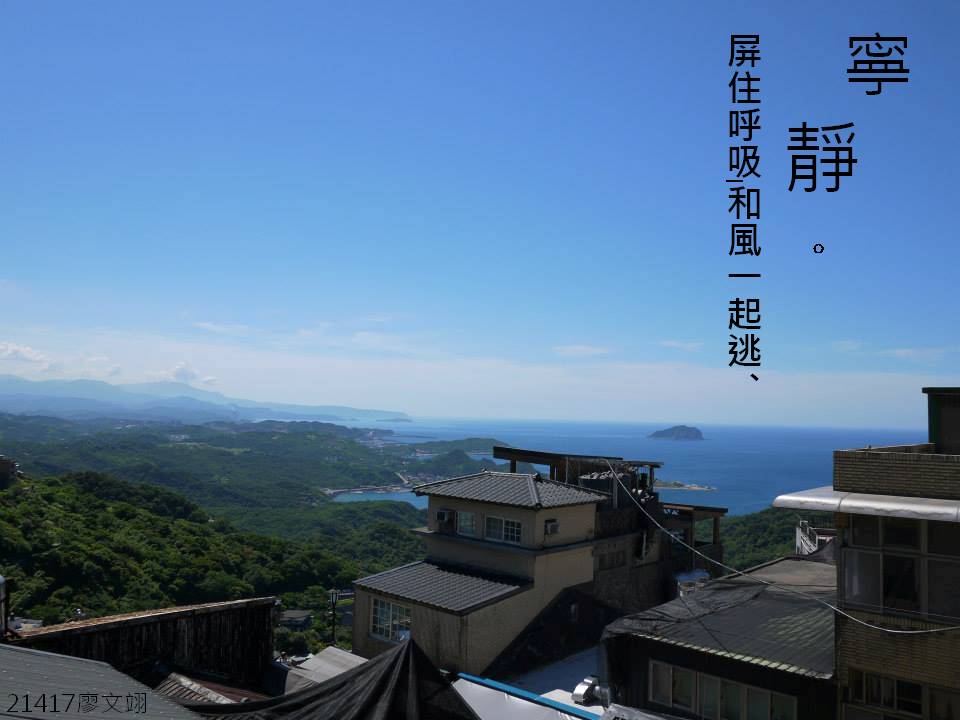 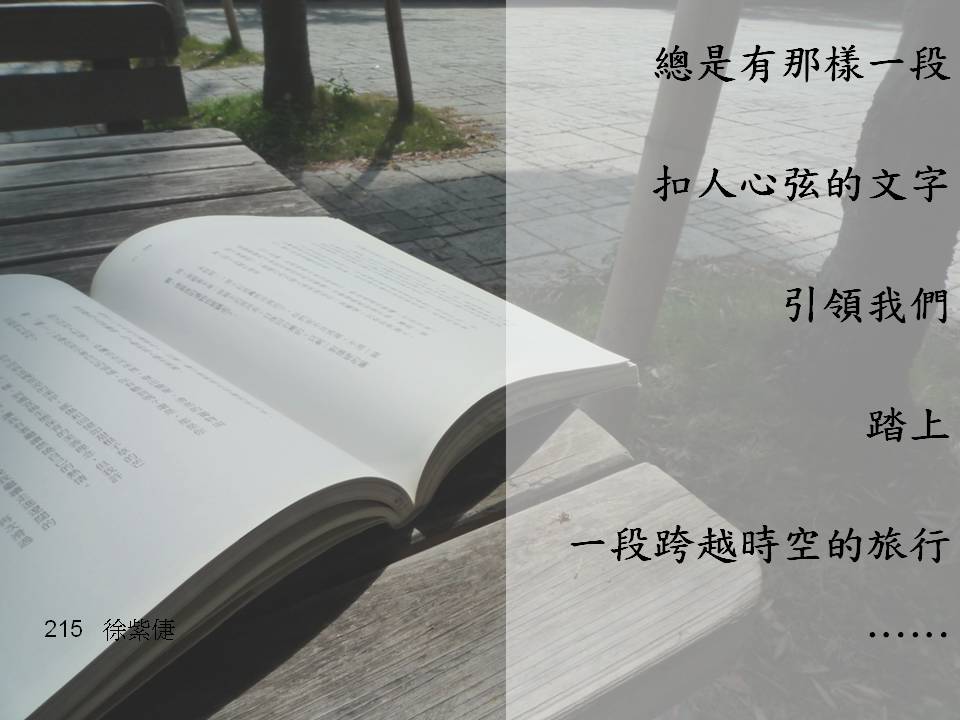 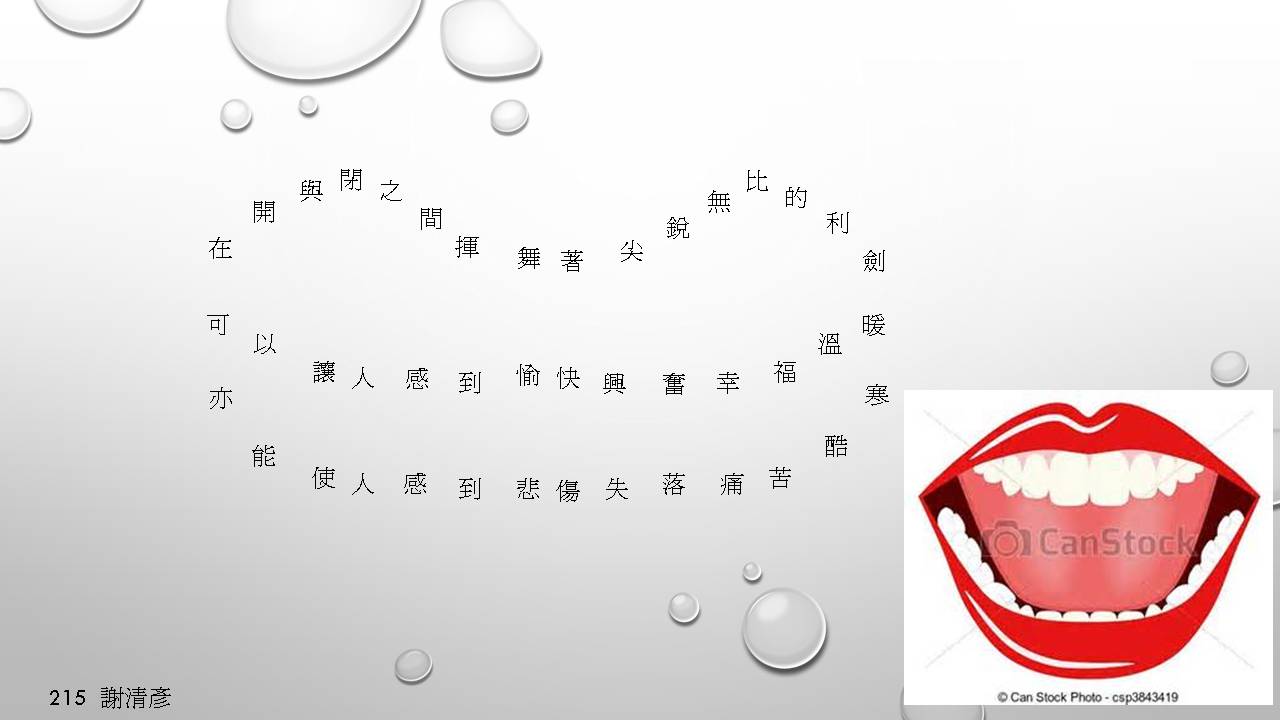 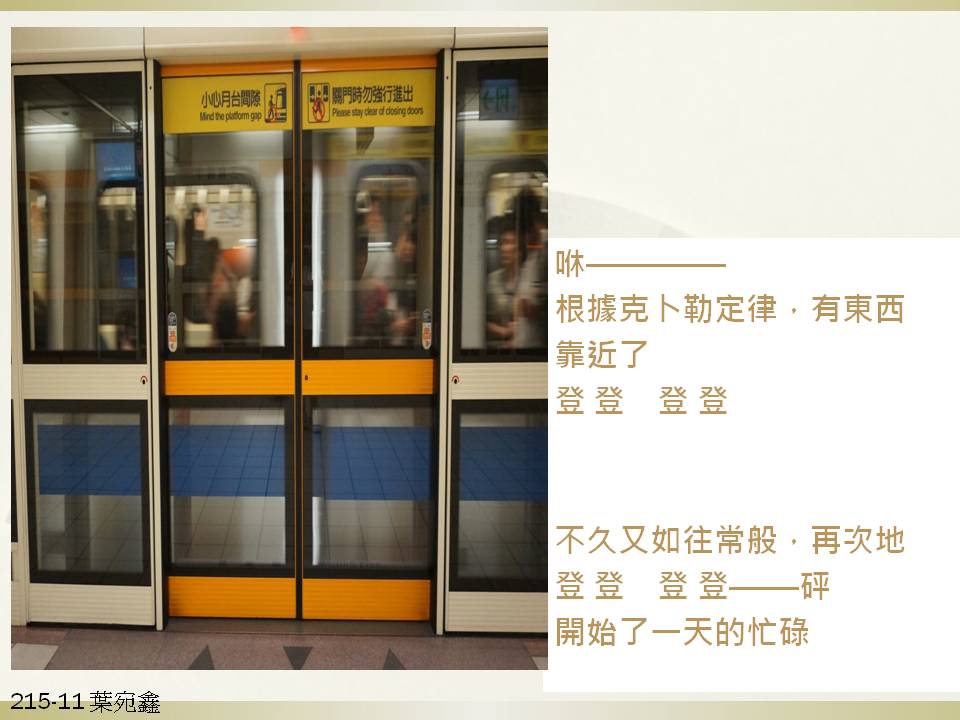 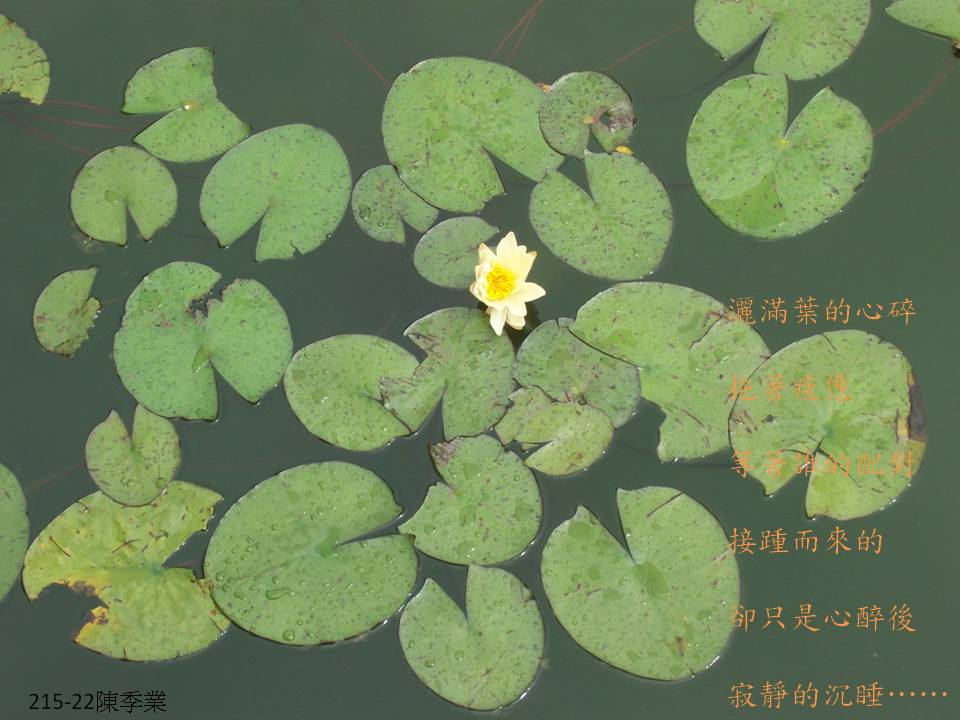